Putting the “E” in STEM
 Using Kapla and Make Do to Support Engineering in Primary
CLPL Session 27th April 2023

Kirsty Johnson RAiSE Primary Science Development Officer
Kirsty.johnson@renfrewshire.gov.uk
gw11johnsonkirsty@glow.sch.uk

@STEM_Ren
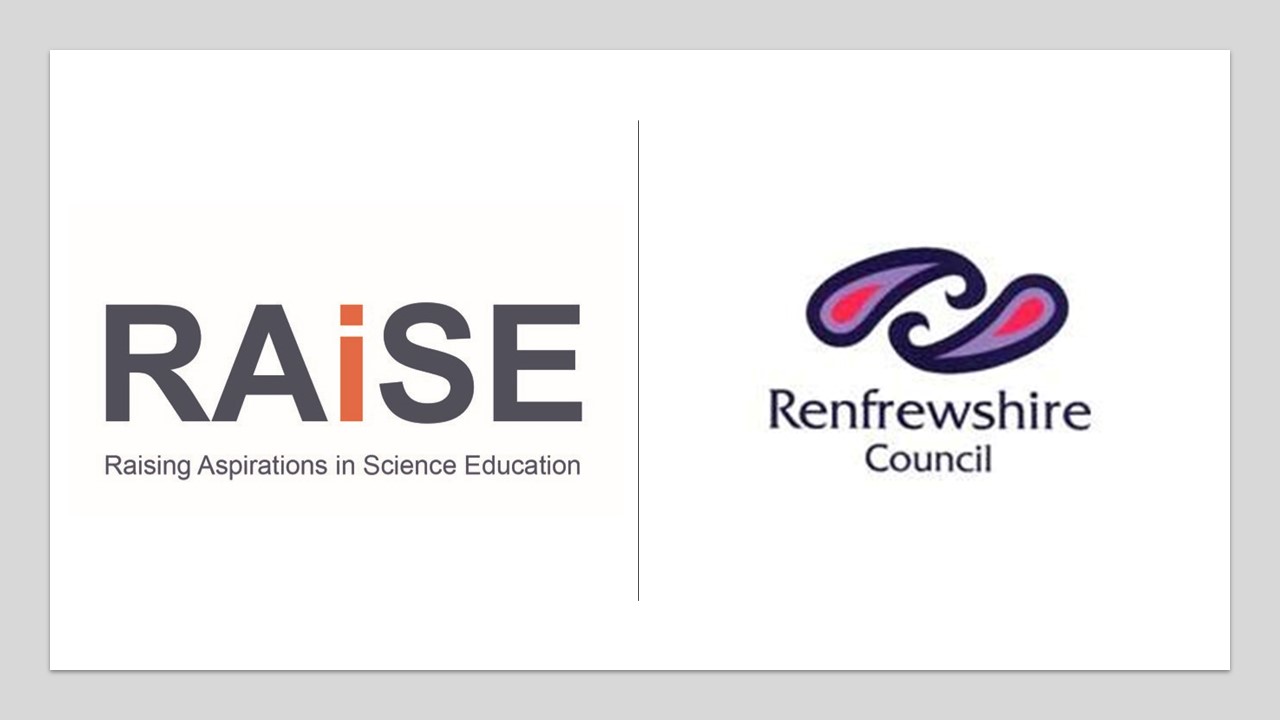 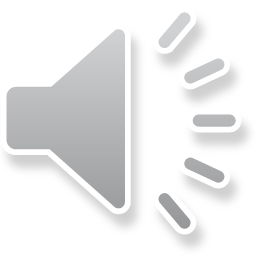 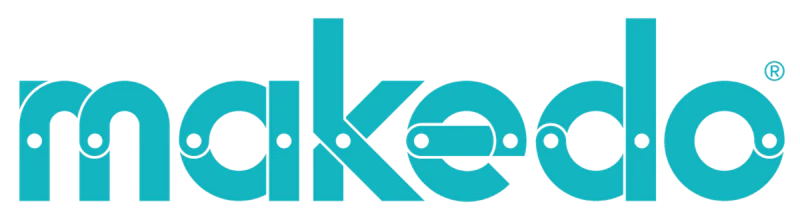 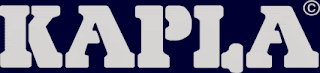 Link to purchase from Findel
Order from Kapla.co.uk
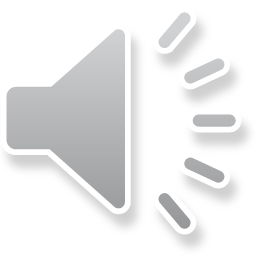 Aims
Consider ways to develop Engineering Habits of Mind.
Provide hands-on learning experiences that teach design, construction and problem solving
Develop a deeper understanding of the application of Engineering Disciplines/Engineering Across the Curriculum
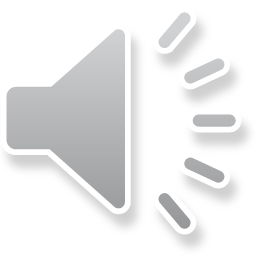 Outline for Today
What is Engineering?
Engineering in the Curriculum
Developing Engineering Habits of Mind
Using the Engineering Design Process
Using the resources
Kapla
Make Do
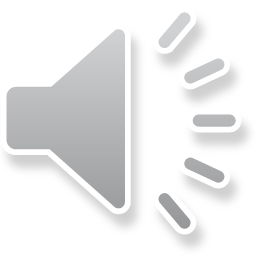 What does an engineer look like?
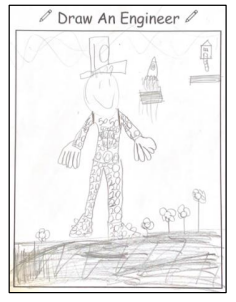 Draw an Engineer: multiple studies with different ages (from preschool to teachers)
Indicates common perceptions are:

Male
Hard hat wearing
Physical work
Building structures or constructing machinery
Working with vehicles, buildings or tools
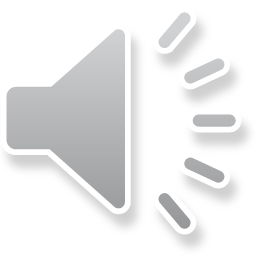 engineering (noun)
The branch of science and technology concerned with the design, building, and use of engines, machines, and structures.

engineering (verb)
Design and build.
What is Engineering?
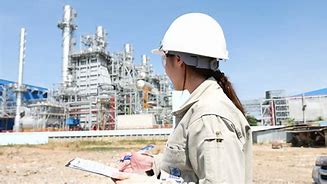 Engineering is about making things work and making things work better. 

(Almost) everything we own and use has involved engineering!
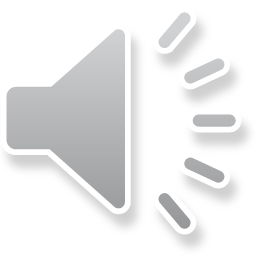 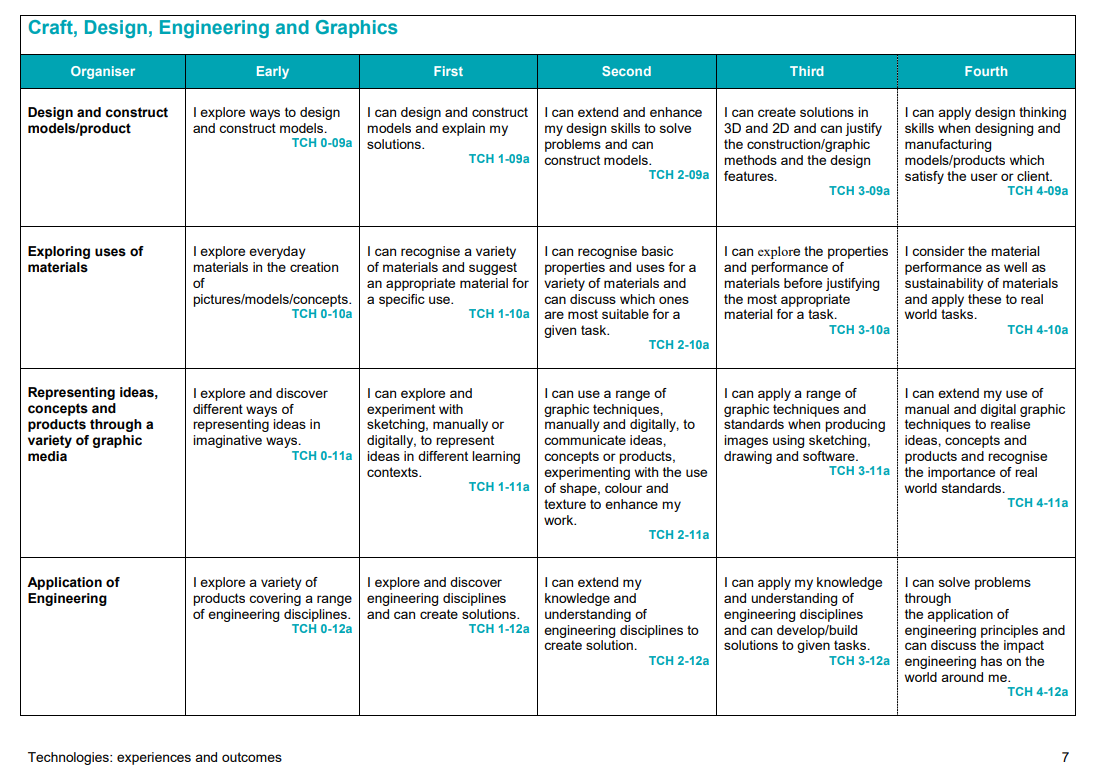 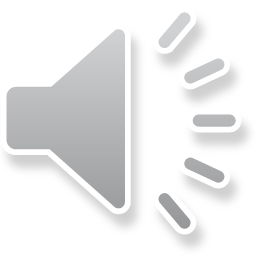 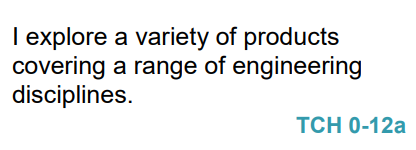 Recognises engineering in the world around them for example bridges, construction, electronics, computers.
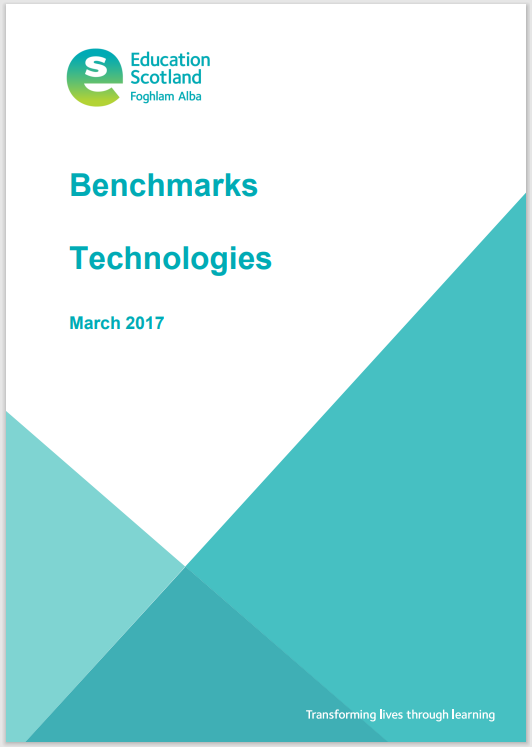 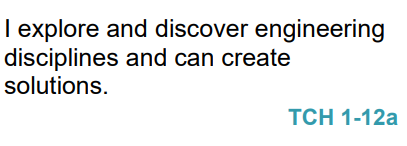 Recognises and identify different engineering disciplines.
Builds a solution to a specific task, which has moving parts.
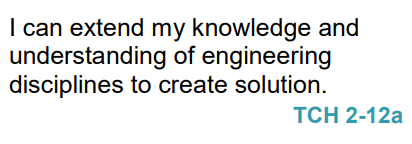 Understands the difference between different engineering disciplines 
Understands different energy types. 
Builds/simulates solutions to engineering problems.
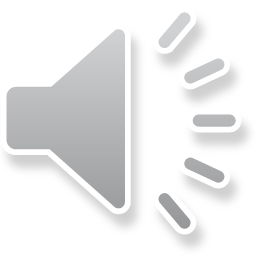 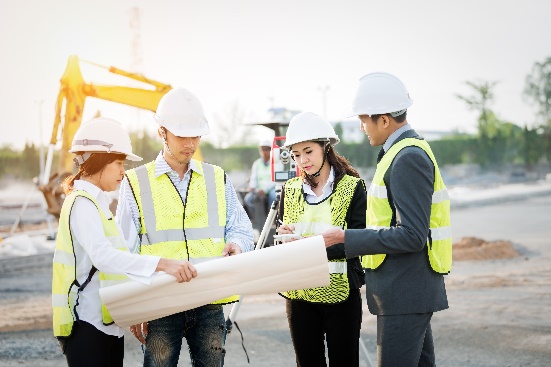 Engineering Disciplines/Engineering Across the  Curriculum
Civil – infrastructure, roads, houses, bridges 
SOC: People, Place and Environment
TCH: Exploring Uses of Materials, Design and Construct Models
SCI: Forces, Materials
MNU: Measure
EXA: creating objects for specific tasks/solutions to a design problem.
Mechanical – engines, machines, moving parts 
TCH: Design and Construct Models
SCI: Forces
MNU: Measure
EXA: creating objects for specific tasks/solutions to a design problem. 
Electrical – application of electricity and electronics 
SCI: Electricity
Software – computer programming and computational thinking 
TCH: Computing Science
MNU: Shape Position & Movement, Chance and Uncertainty
EXA: creating solutions to a design problem.

Other engineering disciplines: Aerospace, Chemical, Biomedical, Biological, Nuclear, Industrial, Agricultural, Structural, Environmental… 
HWB: Career education
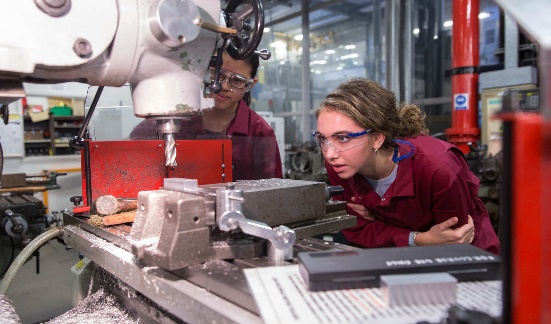 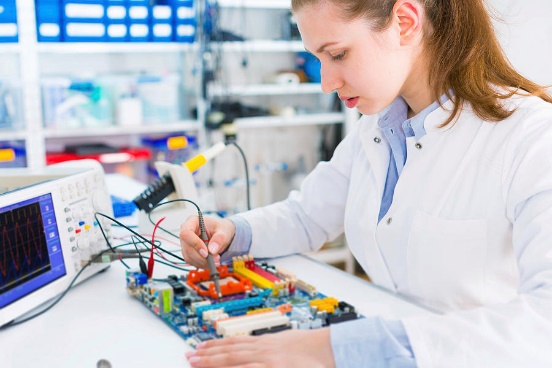 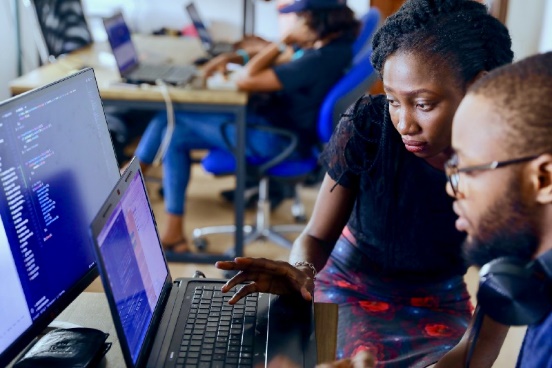 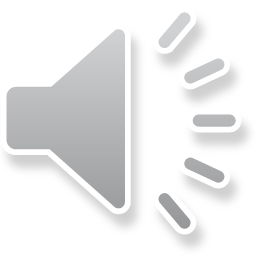 Engineering in the Science Skills
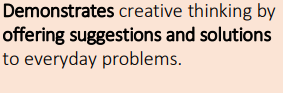 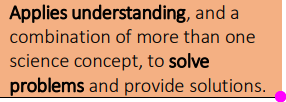 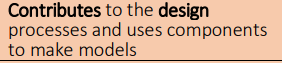 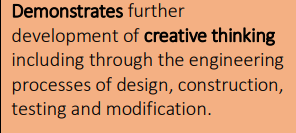 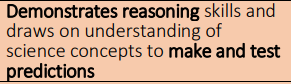 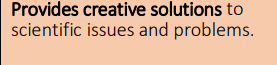 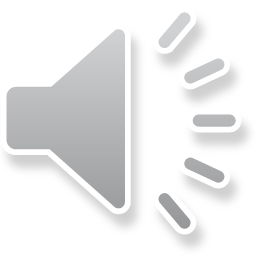 Engineering Across the Curriculum
Food & Textile Technology
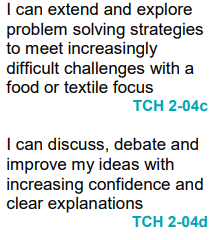 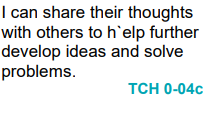 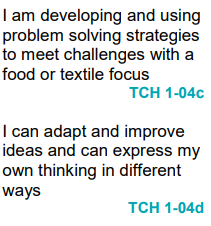 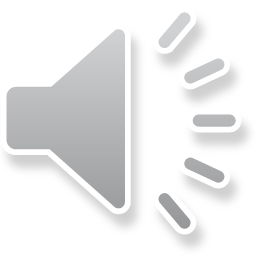 Engineering Across the Curriculum
Computing Science
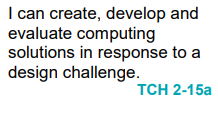 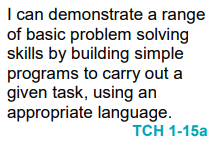 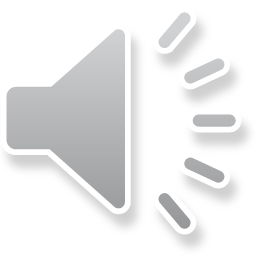 Engineering Across the Curriculum
Art & Design
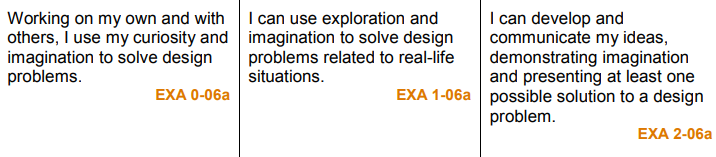 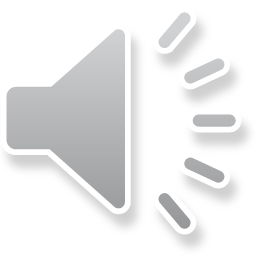 How can we encourage pupils to think like and act like engineers and develop the associated skills?
Develop Engineering Habits of Mind 
Apply the Engineering Design Process
Make links to real-life engineers and engineering
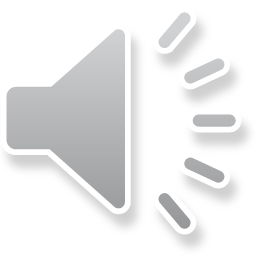 Engineering Habits of Mind
Developed by The Royal Academy of Engineering

Outlines the skills and attributes employed by Engineers across disciplines. 

When used along side the design process, they can be used to develop pupils’ STEM skills and skills that can be used across the curriculum.
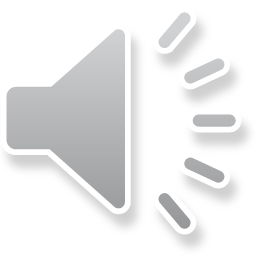 Engineering Habits of Mind
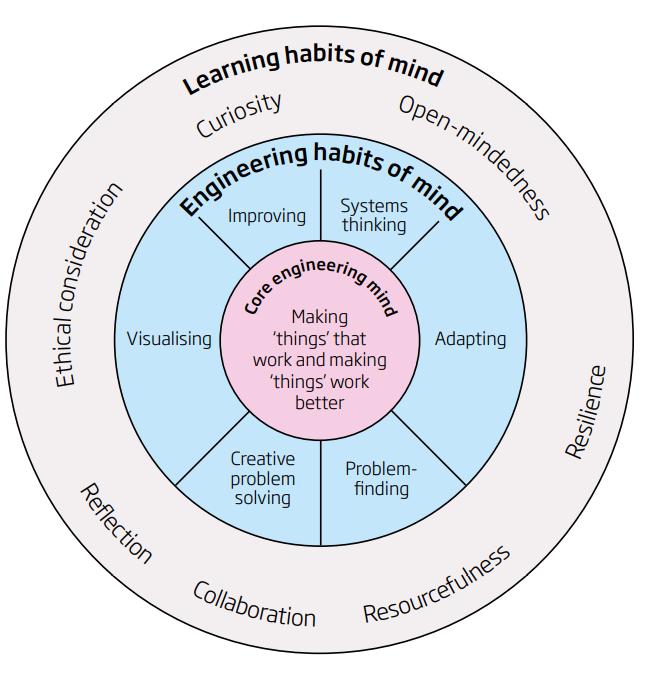 Systems Thinking – Smaller parts coming together to make a whole.

Problem Finding – Finding problems, deciding how to fix them and checking existing solutions.

Visualising – Thinking about how the final product will look. 

Creative Problem Solving – Working together to create solutions to problems. 

Improving – Making things better.

Adapting – Applying things in a new context.
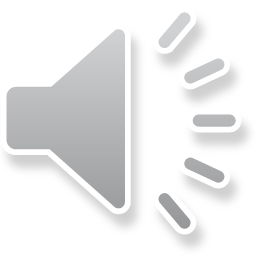 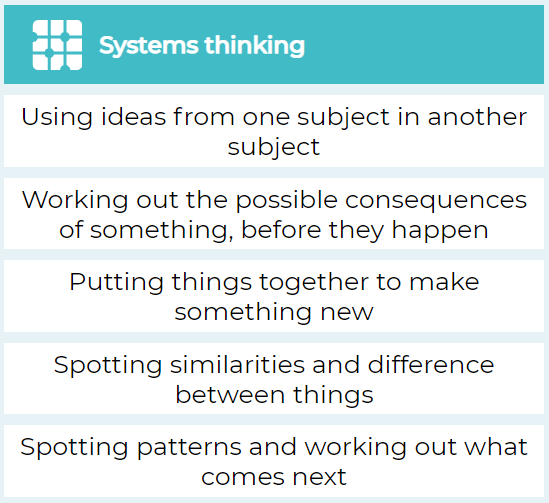 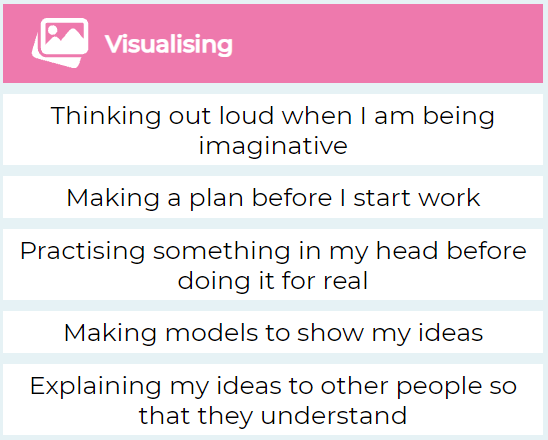 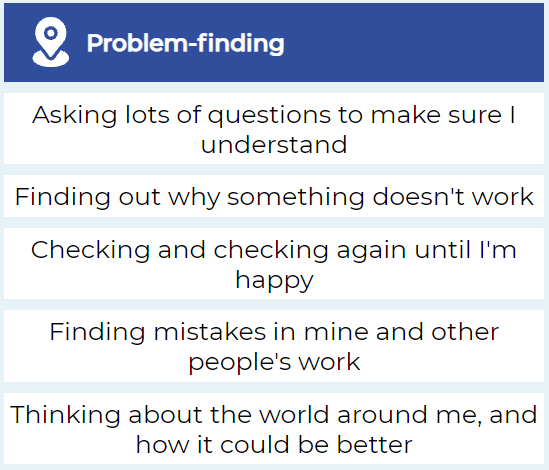 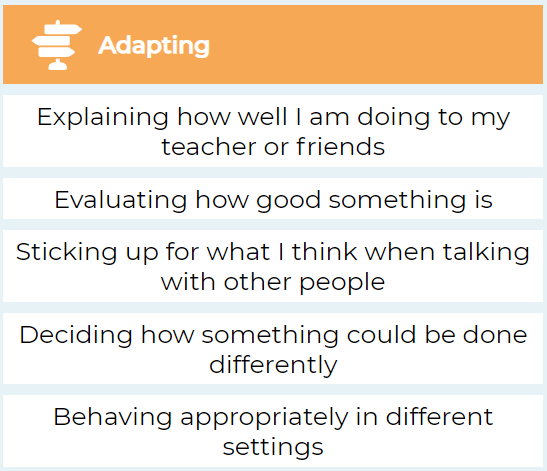 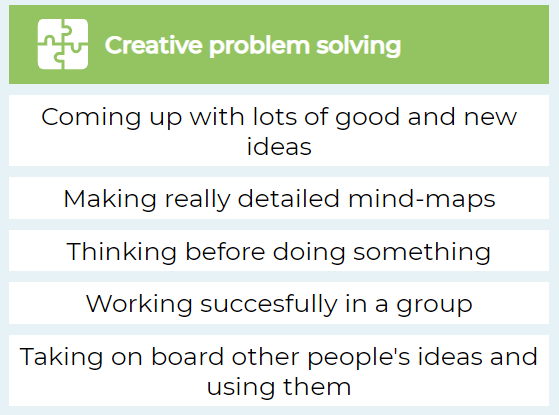 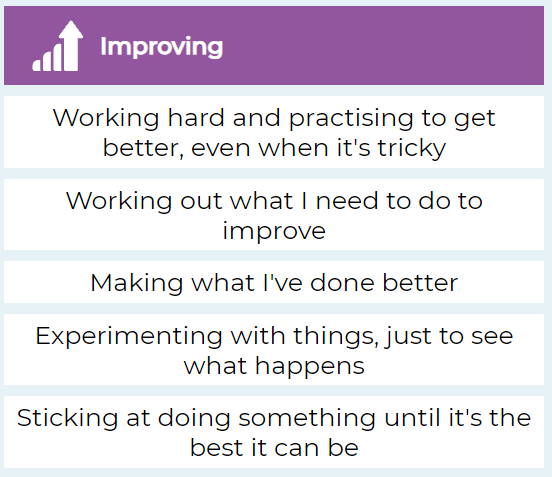 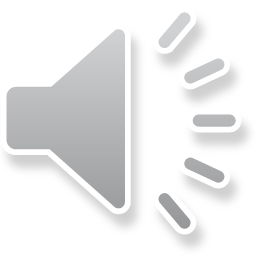 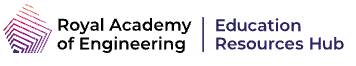 Self Evaluation
Engineering Habits of Mind Quiz
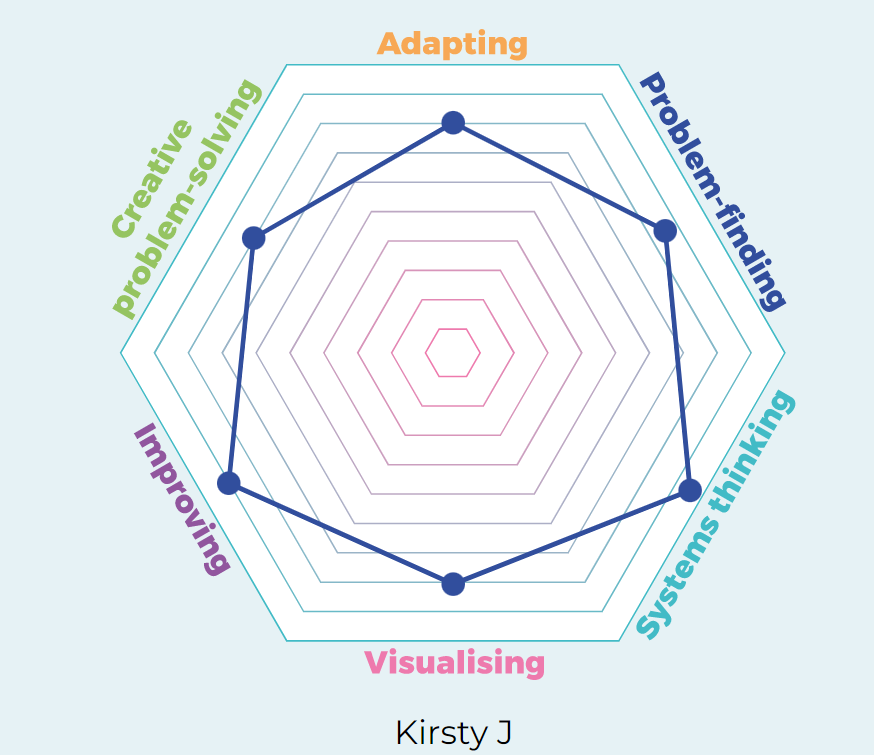 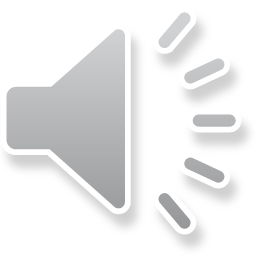 https://blogs.glowscotland.org.uk/glowblogs/stemnation/engineering-habits-of-mind/
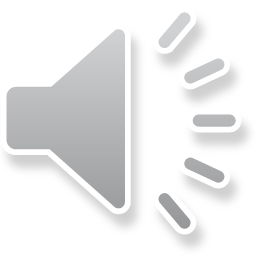 Q: How can we develop pupils’ Engineering Habits of Mind?
A: Through the Engineering Design Process
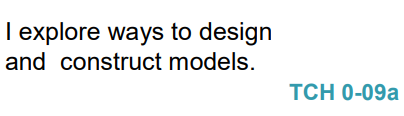 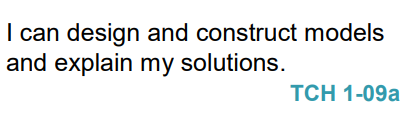 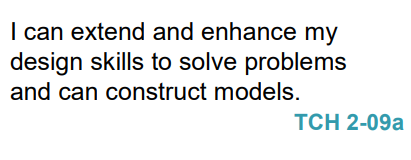 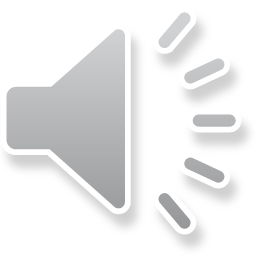 Do we give children the time and space to…

Ask questions
Imagine and share ideas
Plan their solution
Create their solution 
Test their solution
Improve their design

…and repeat the process?
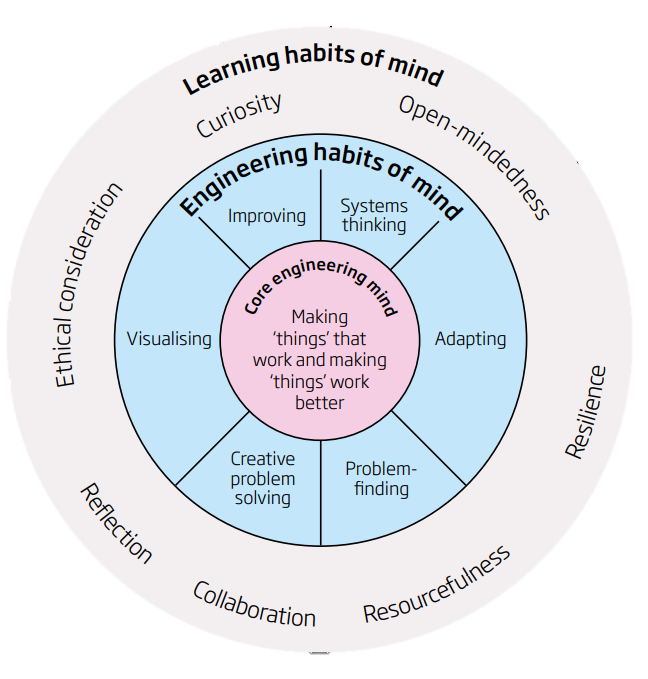 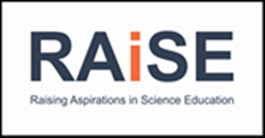 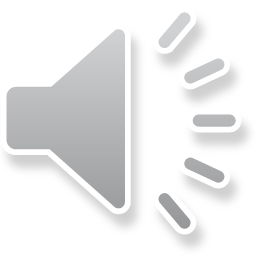 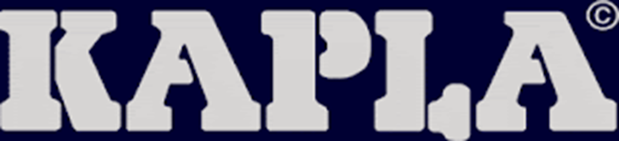 KAPLA is a creative resource with a wide application appeal and suitable for children of all ages.

KAPLA consists of loose parts that are identical pine planks that can be used to create unique models by stacking them.  It can be used in classrooms for a wide variety of purposes:
To stimulate creativity
Promote teamwork
Resilience
Perseverance
To teach STEM concepts
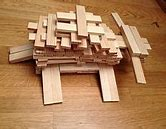 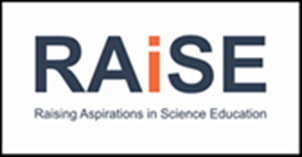 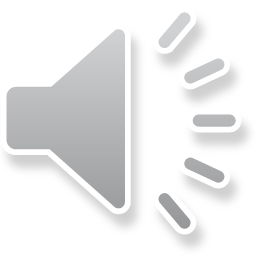 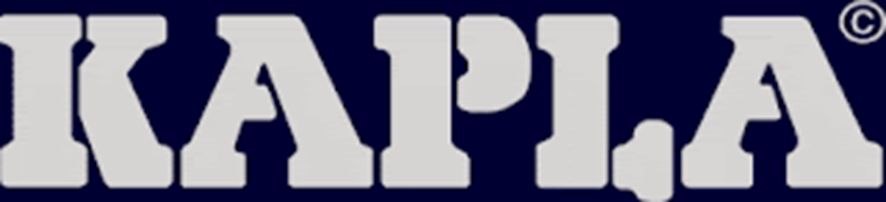 Simpler than Lego. There is only one size, one shape, no holes: a sturdy wooden plank precision milled from hardwood

Because of the uniformity of the planks, very large, high and stable structures can be built and quite quickly

A huge variety of structures can be built

They lack the tricky locking device of Lego, and are not tiny, so young children can build with them.
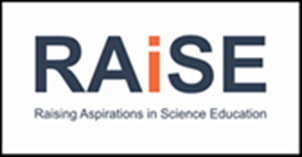 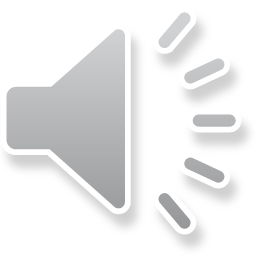 Opportunities are endless……
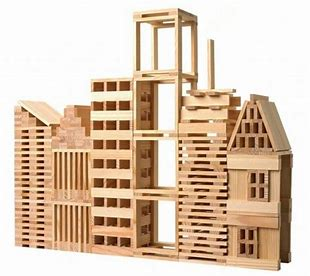 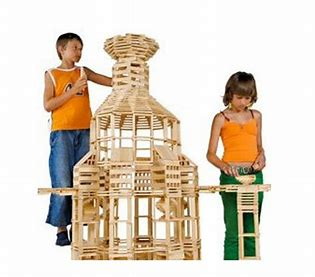 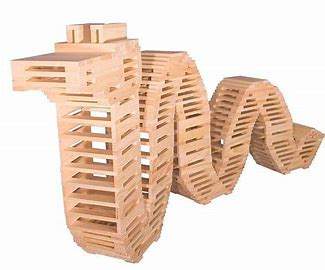 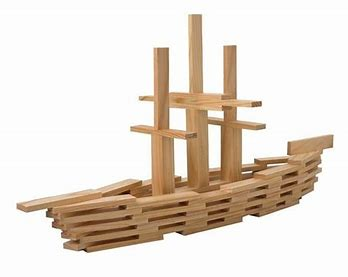 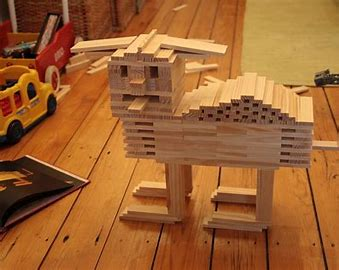 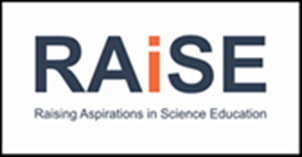 Kapla Amazing Wooden Toy Construction Sets - YouTube
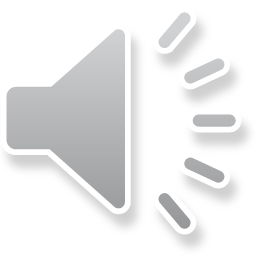 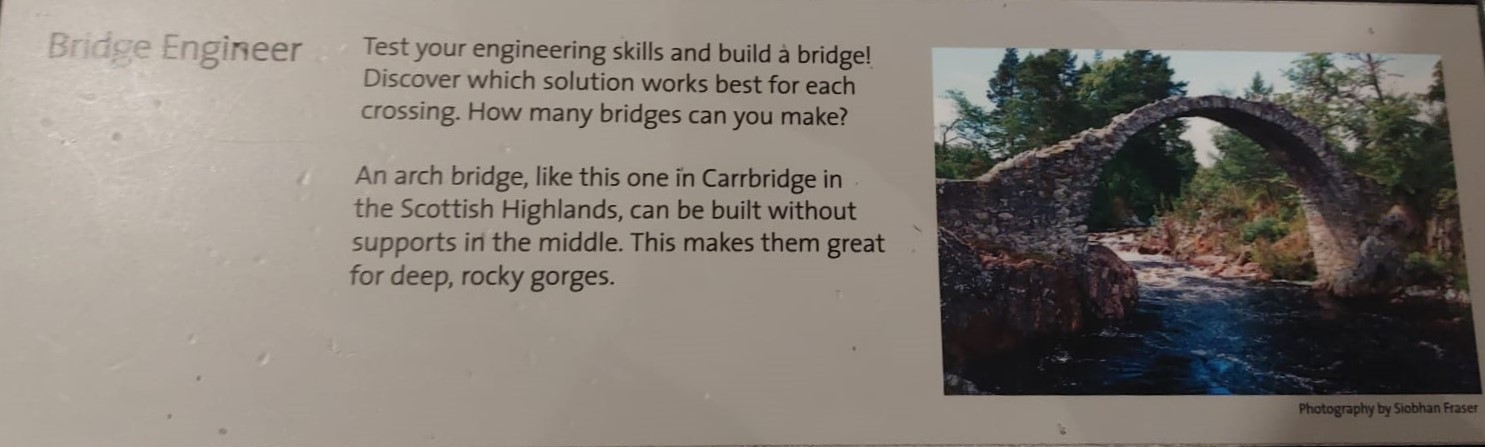 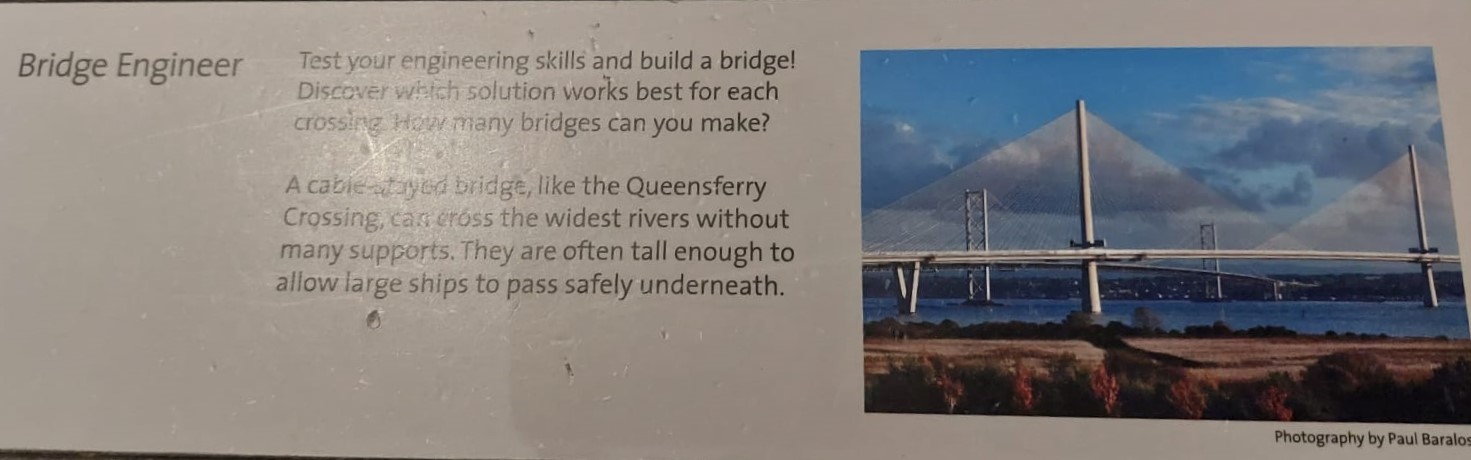 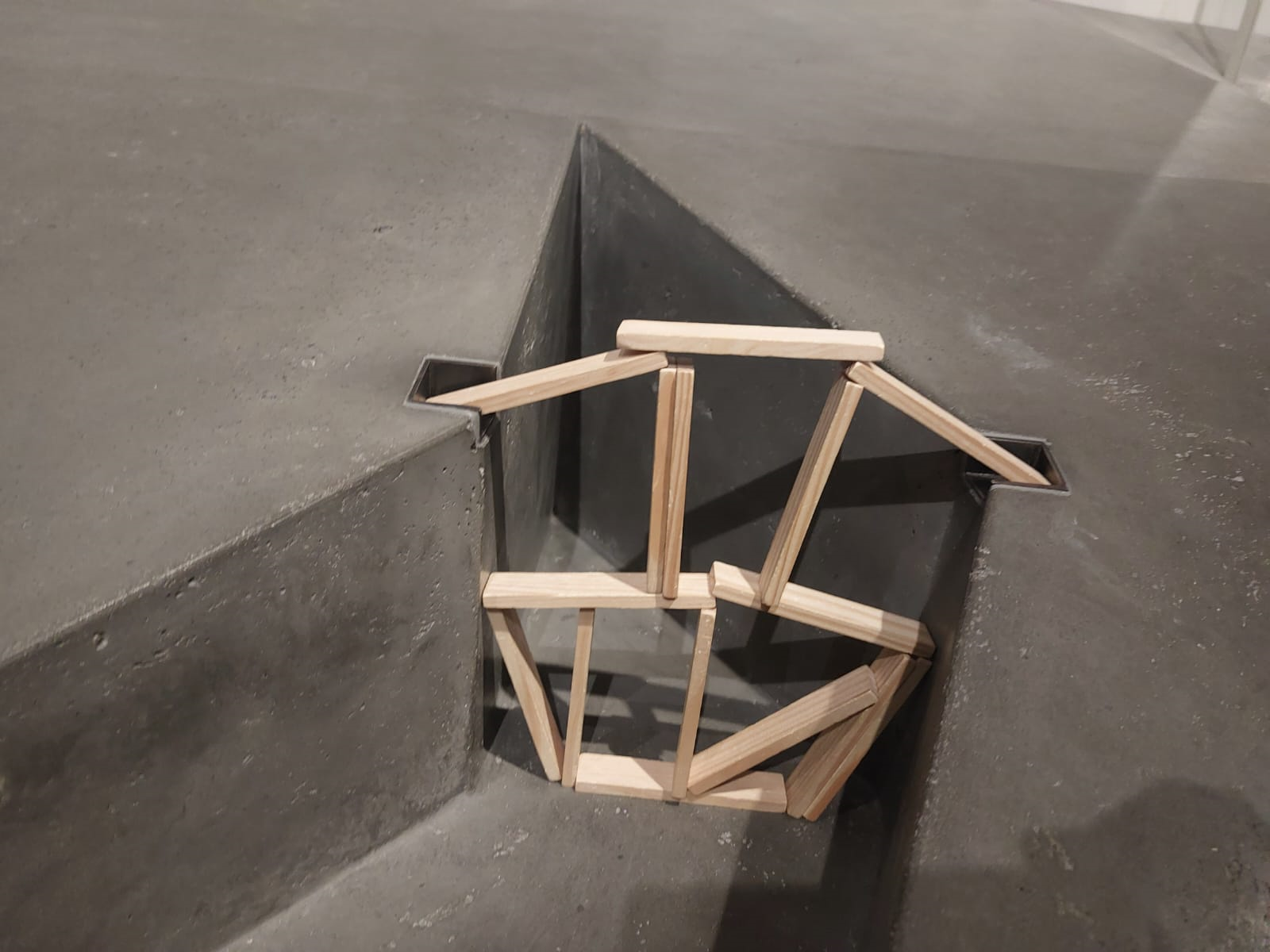 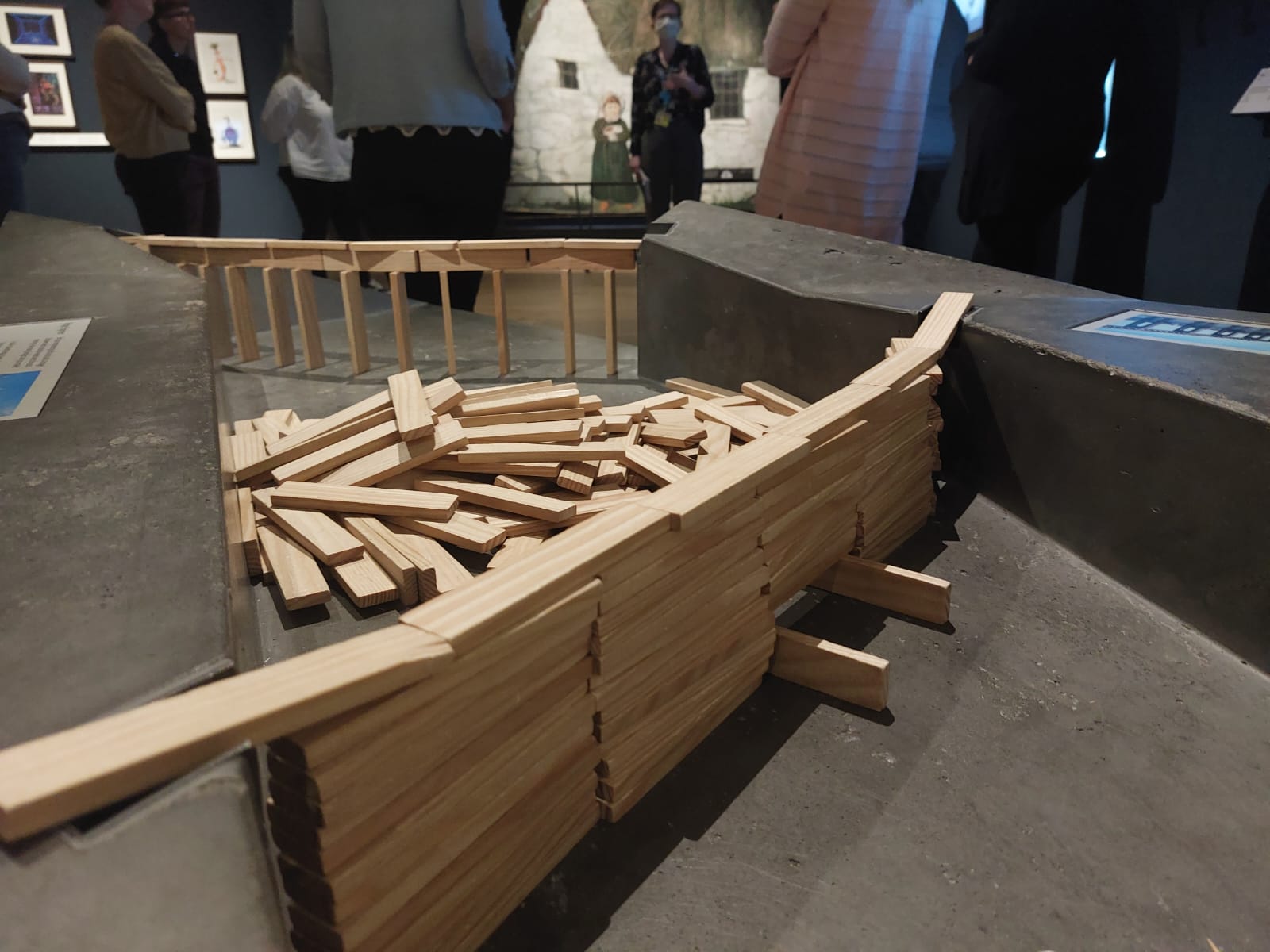 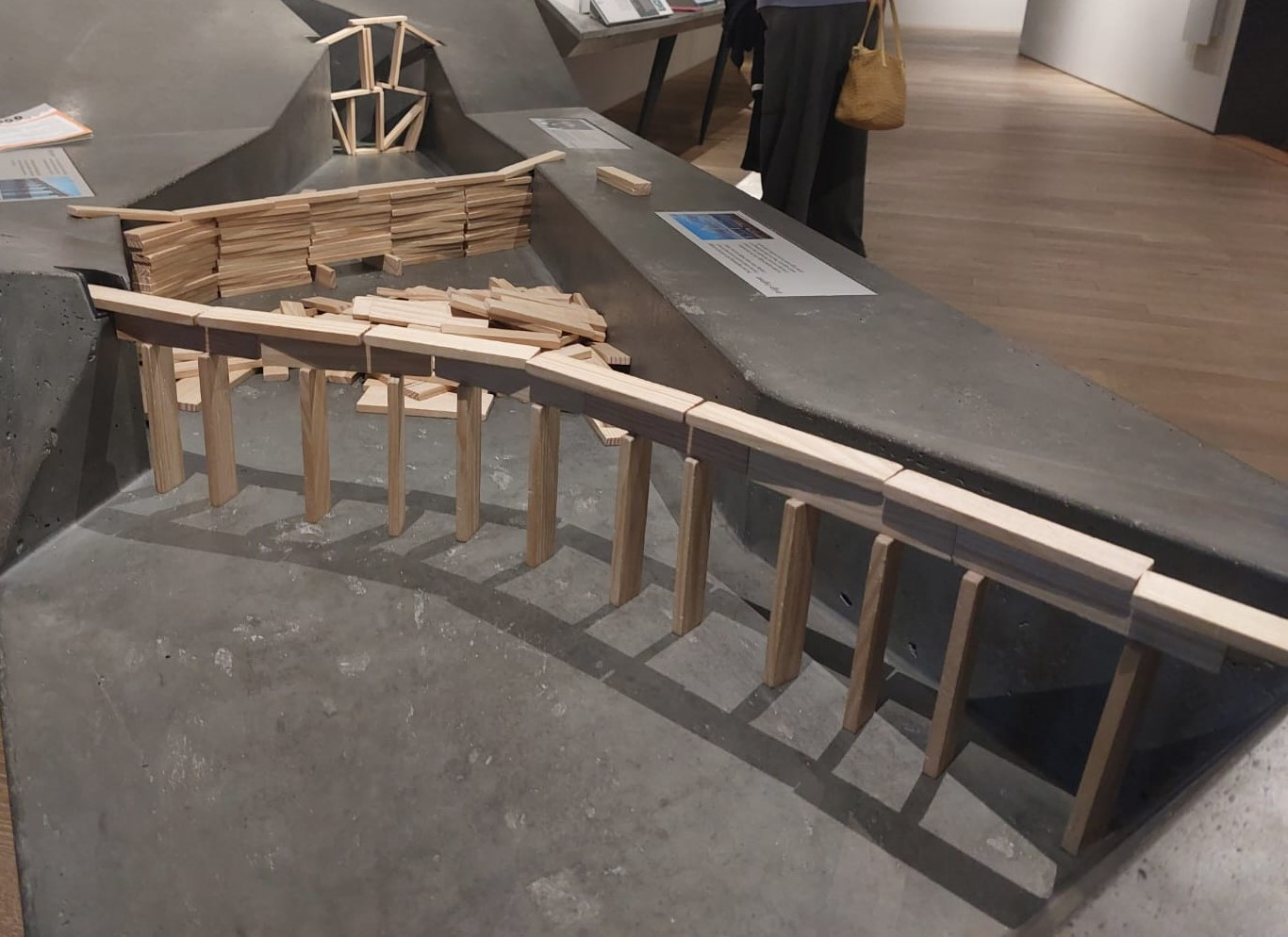 Bridges
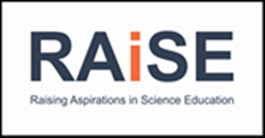 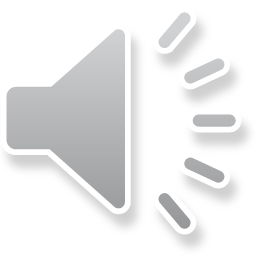 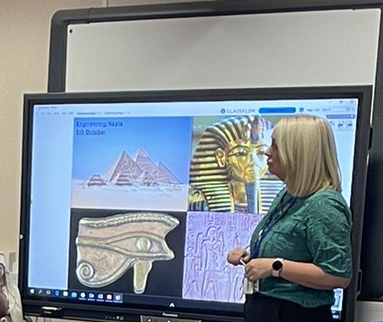 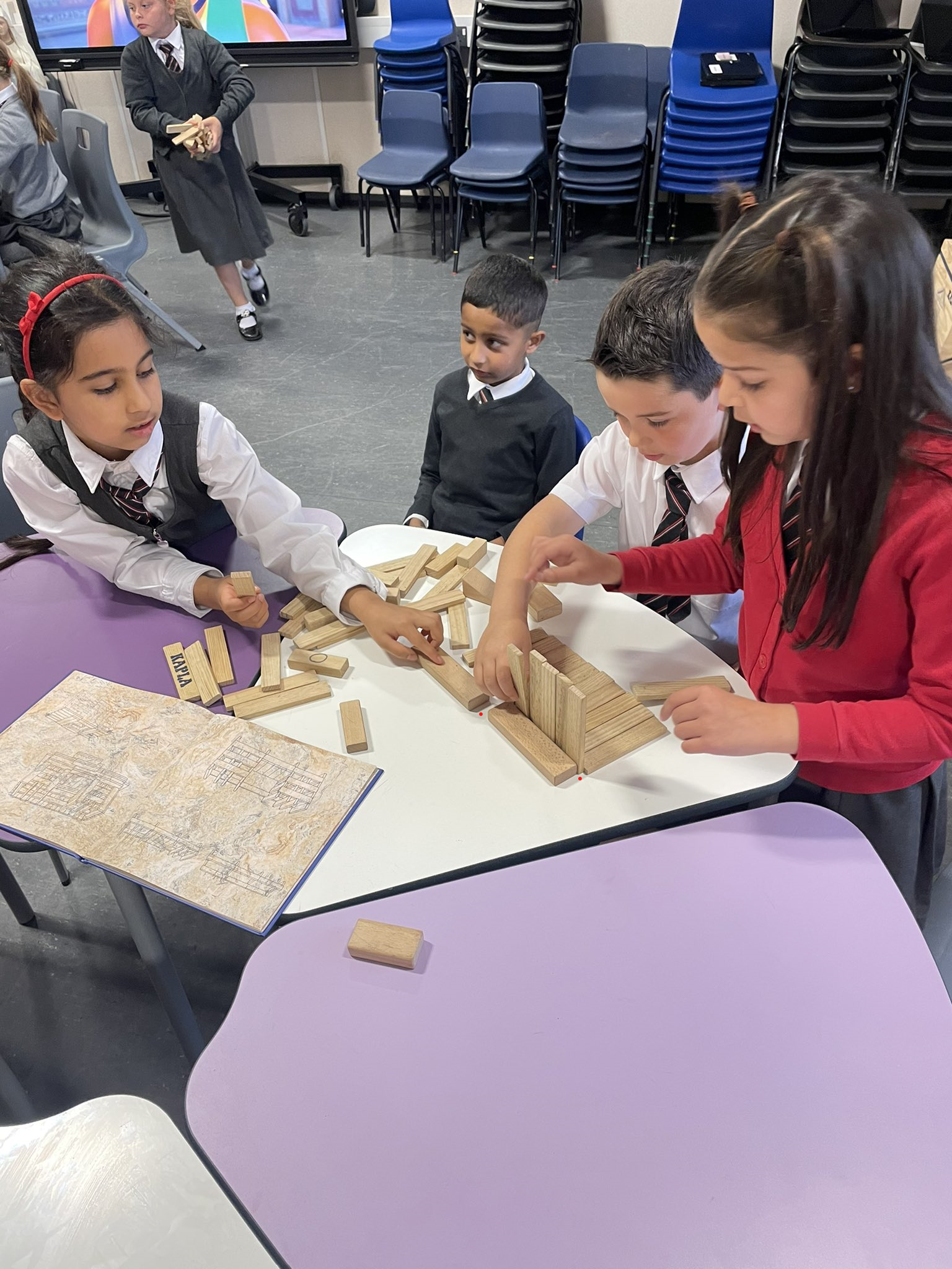 A Primary 3 class using KAPLA blocks to design and build an Ancient Egyptian pyramid or temple. They  used the engineering design process, teamwork and communication skills.
Across the Curriculum
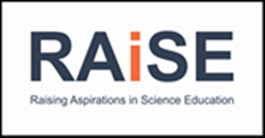 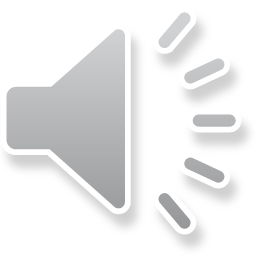 Can you build the Eiffel Tower?
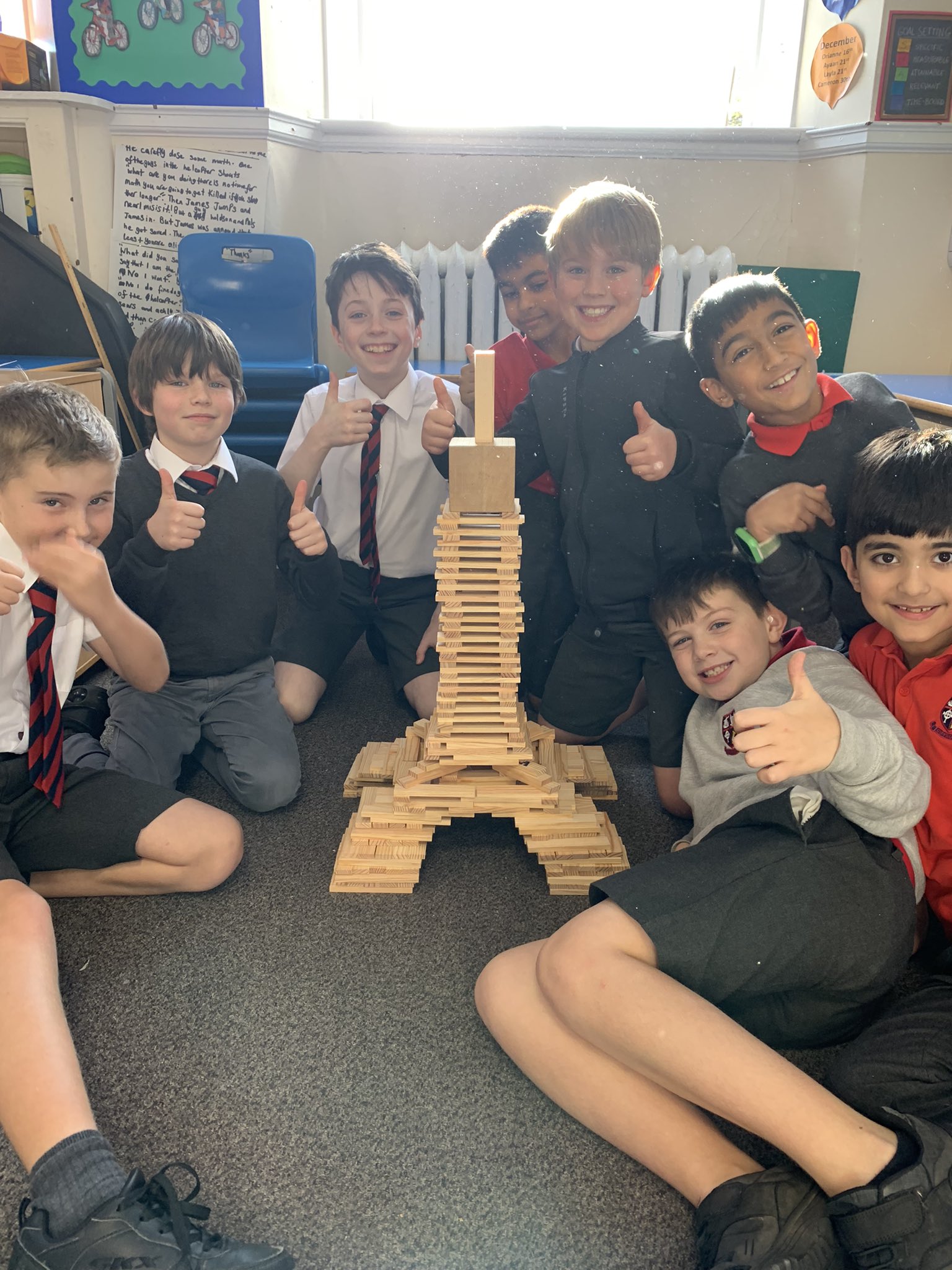 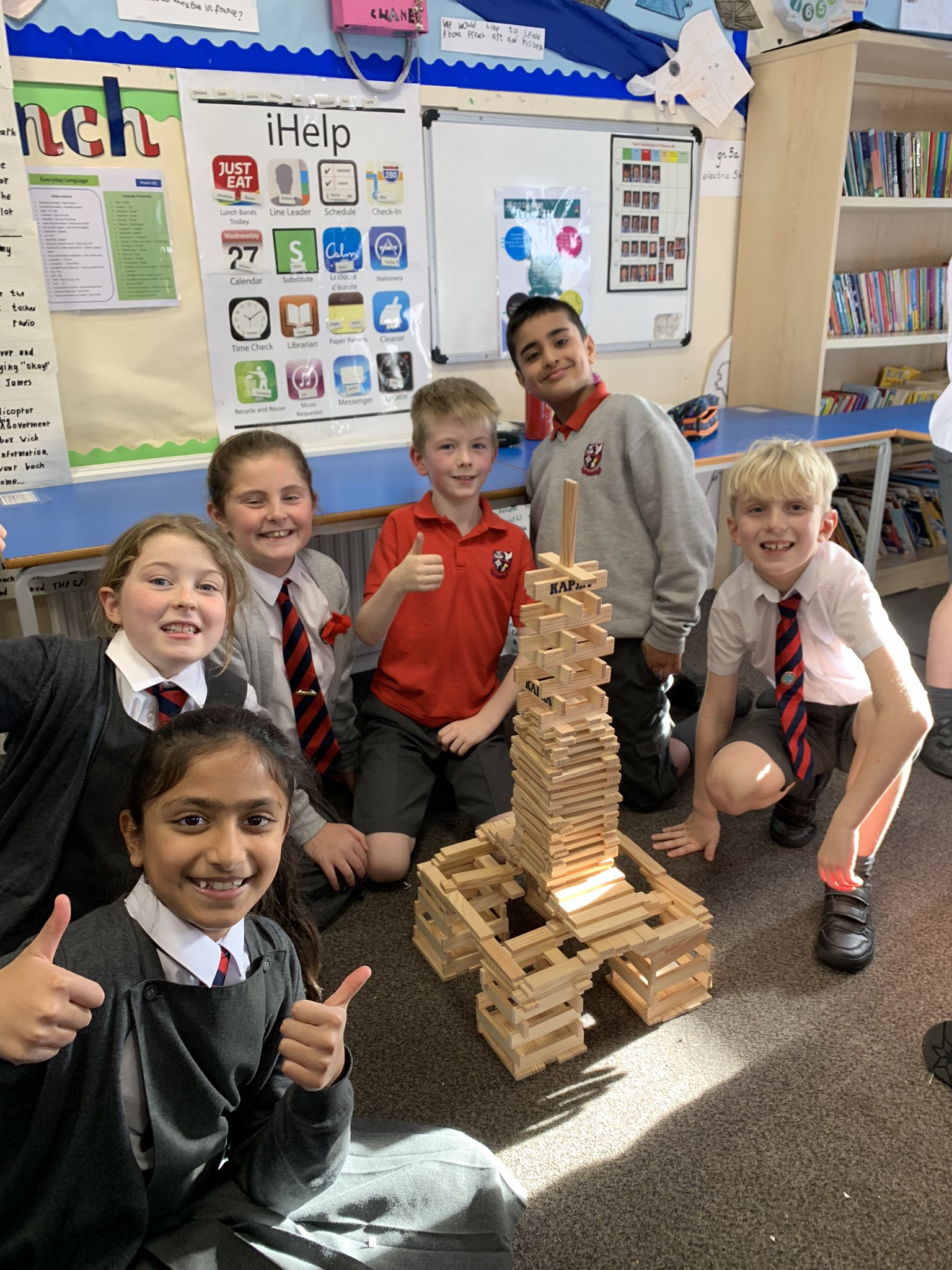 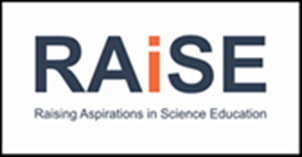 Across the Curriculum
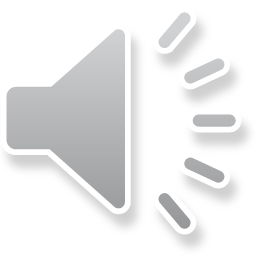 Link to seasonal topics: Halloween!
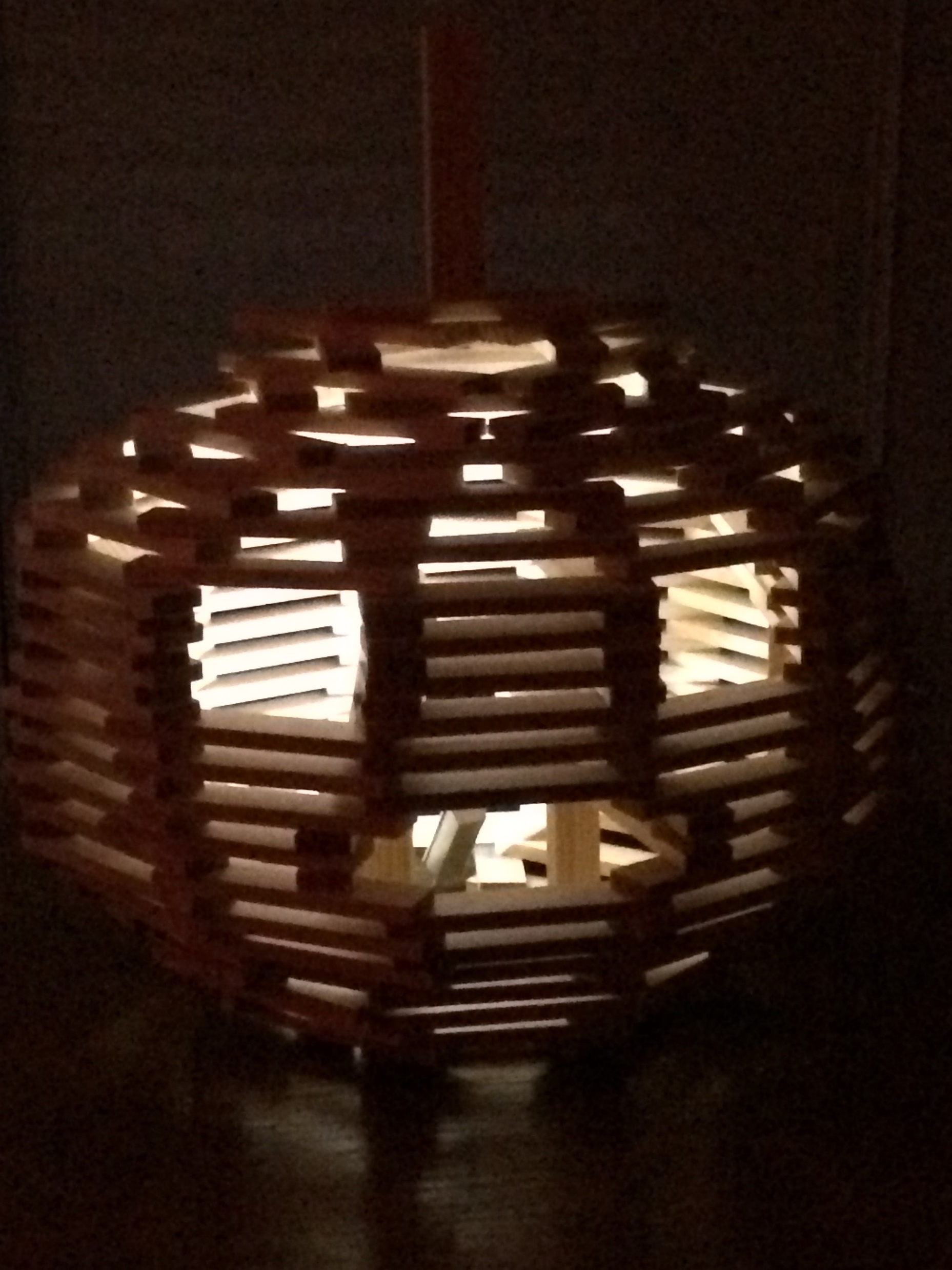 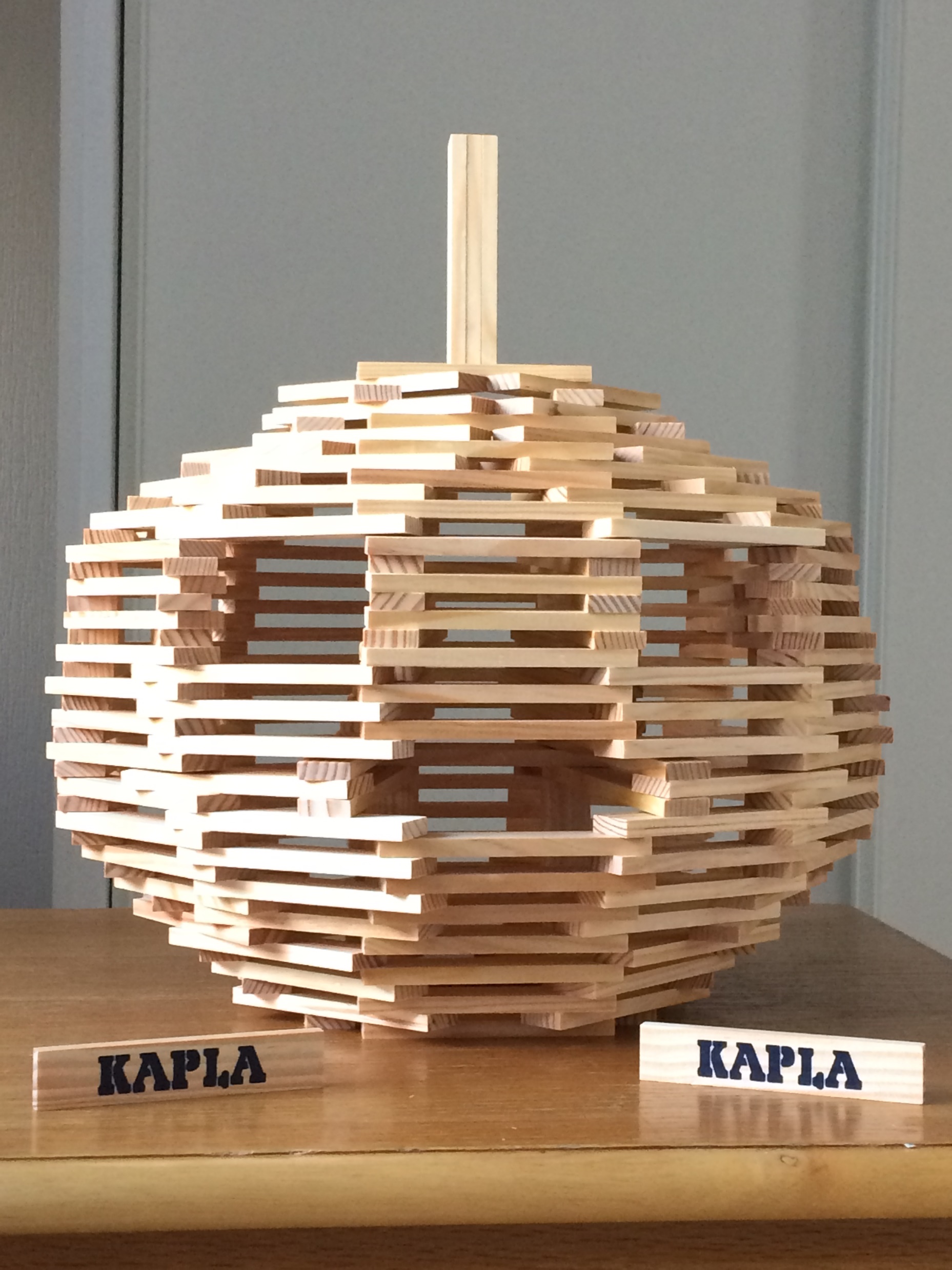 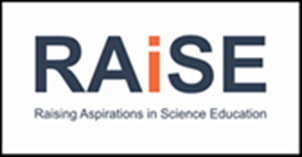 Across the Curriculum
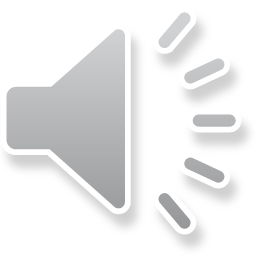 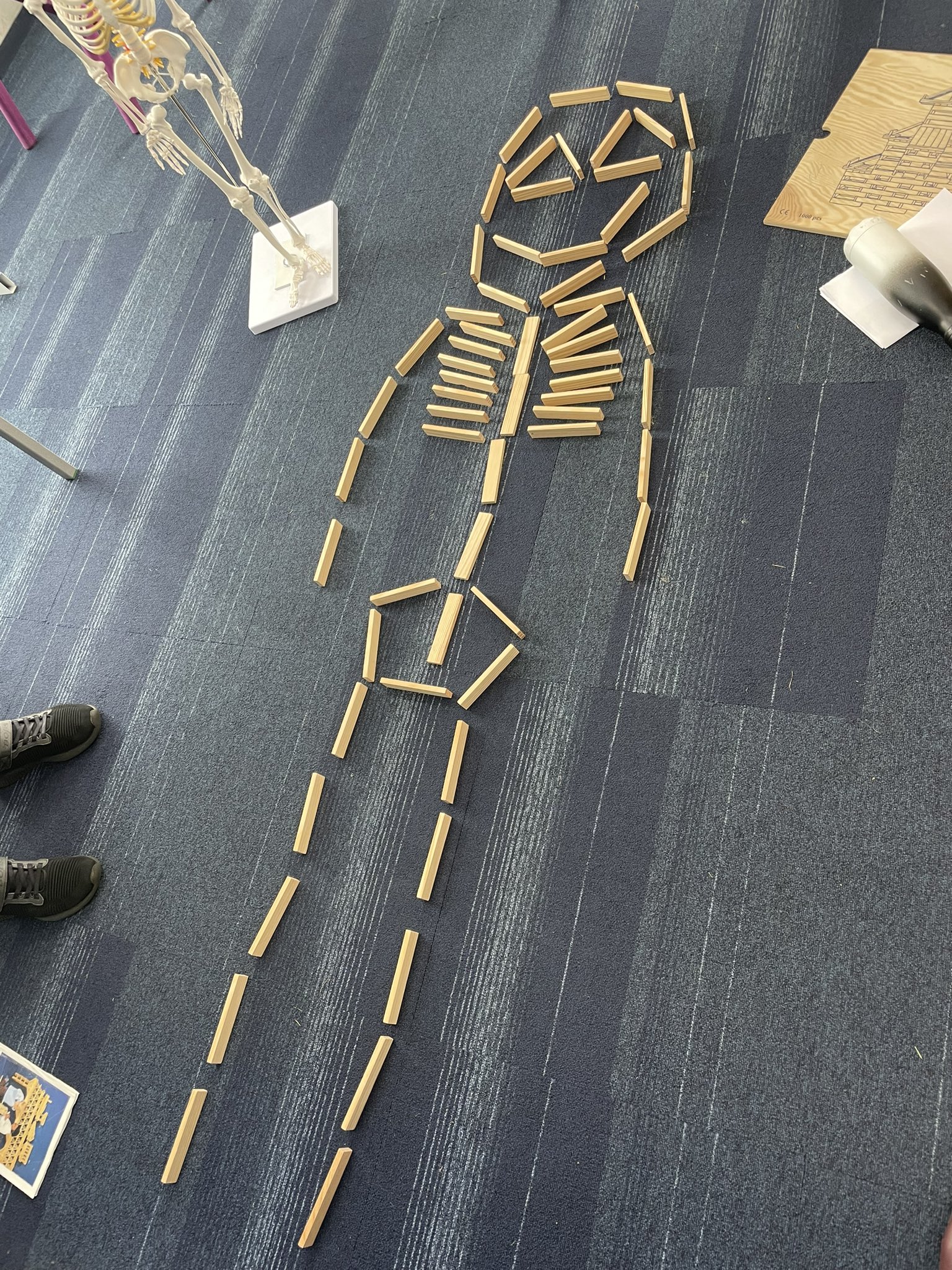 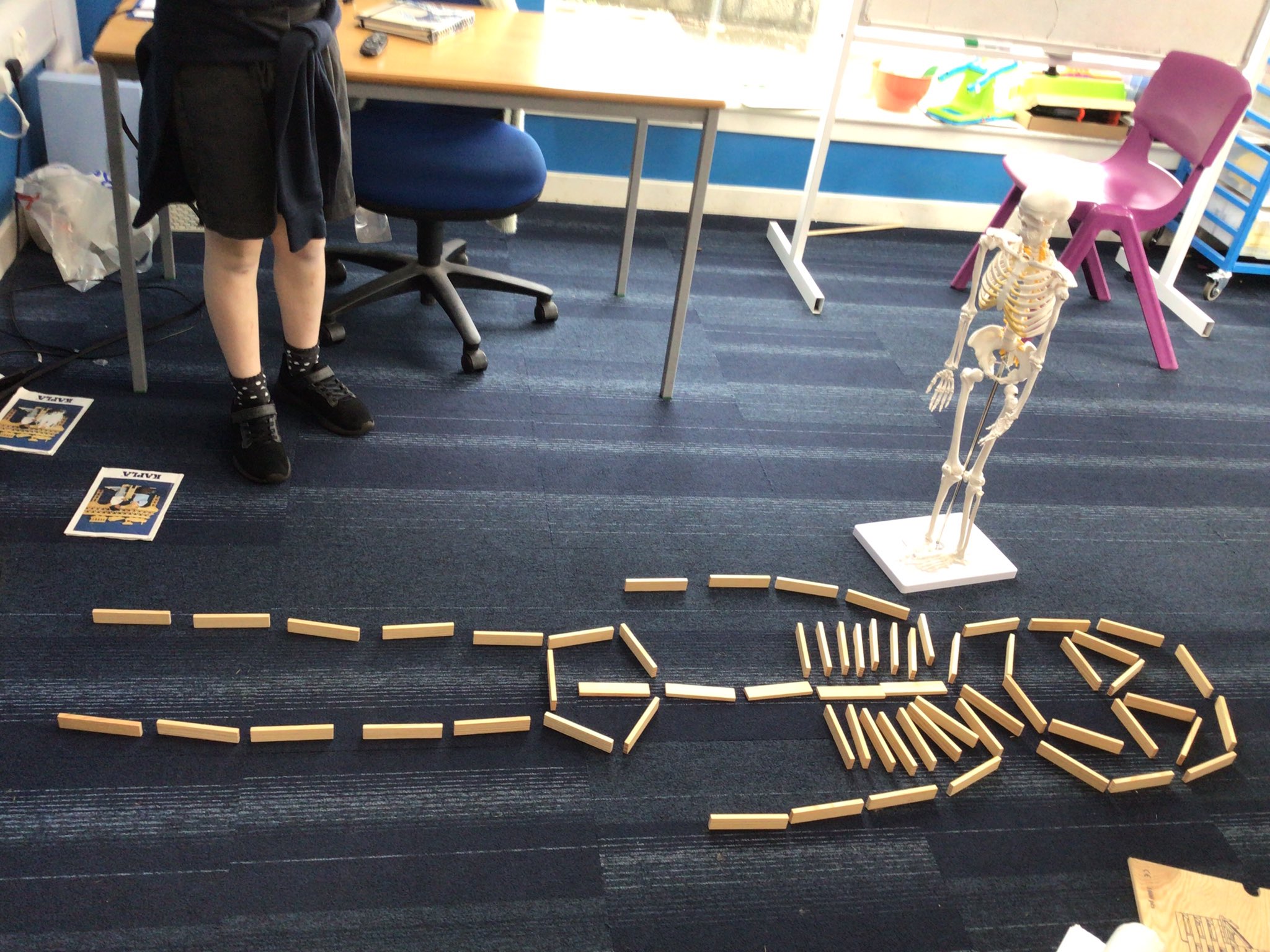 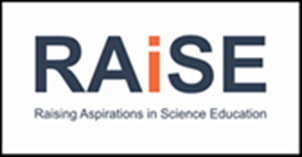 Across the Curriculum
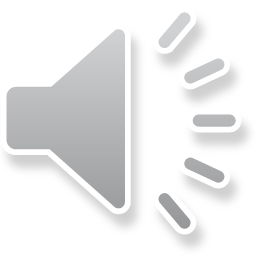 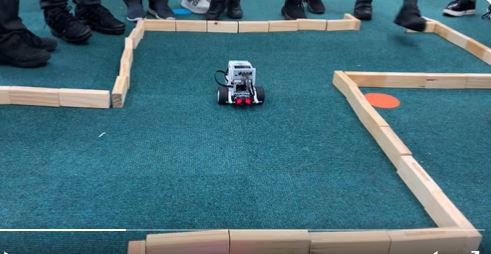 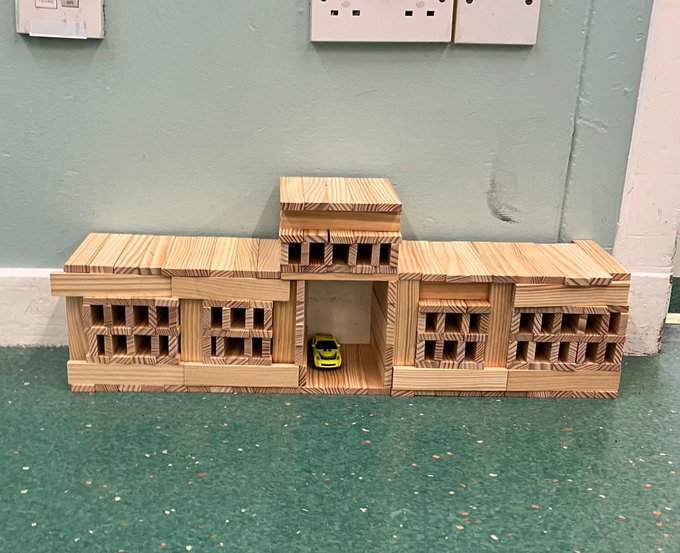 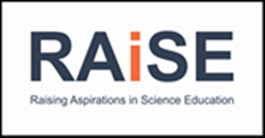 Across the Curriculum
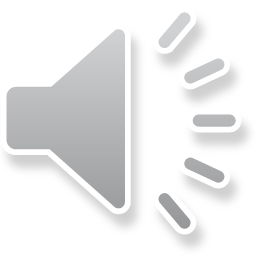 Keva planks
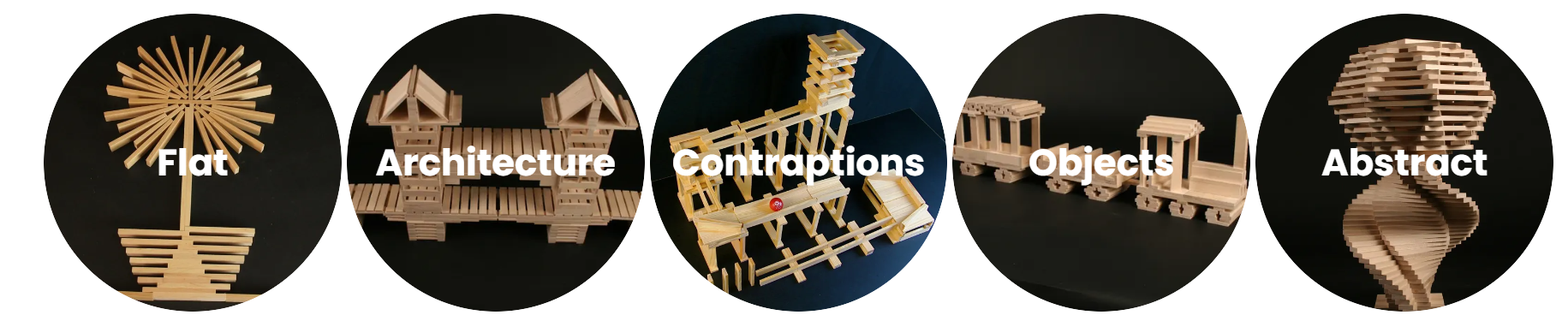 https://www.kevaplanks.com/project-page
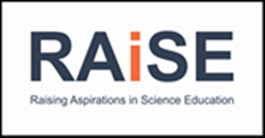 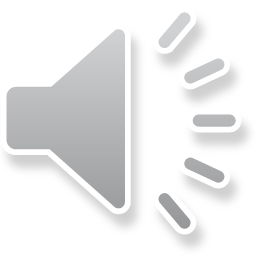 More ideas for Kapla
https://www.knextgeneration.co.uk/lessons – progressive 10 block Kapla challenges

https://blogs.glowscotland.org.uk/re/stemrenfrewshire/useful-websites/engineering/ - find links to more Kapla/ WoodenPlank STEM challenges

https://www.kevaplanks.com/project-page – project ideas

https://www.kevaplanks.com/challenges-with-20-planks-or-less
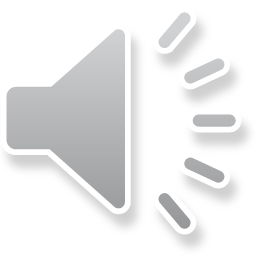 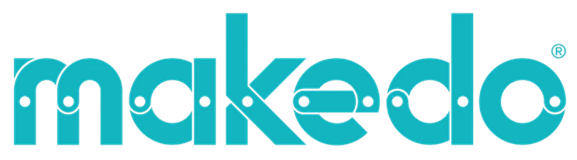 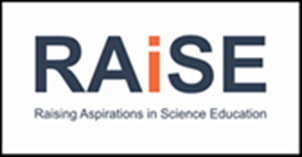 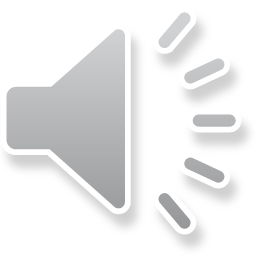 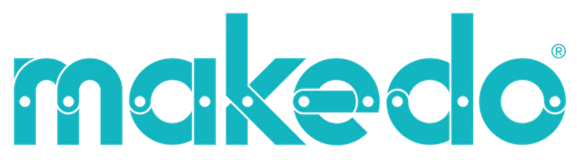 Makedo is a construction system with simple tools that allows children to create models out of cardboard
 
Cardboard as a building material is sustainable, fully recyclable and can be used again and again. It’s sturdy but pliable enough for small hands to manipulate, and versatile - cardboard can be folded, sawed through and hole-punched without it affecting its durability

Makedo can provide hands-on learning experiences that teach design, construction and problem solving

If fosters children’s imagination, creativity, resilience and perseverance

Makedo can be used across the curriculum and allows for differentiation
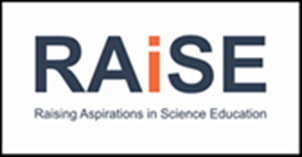 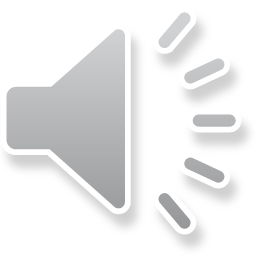 Opportunities are endless……
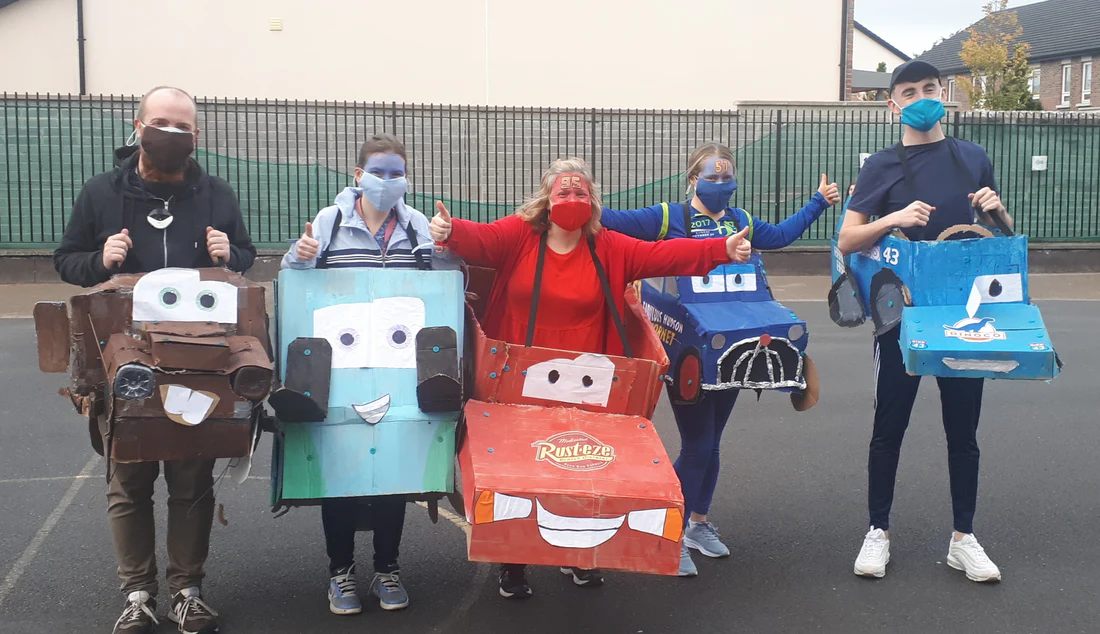 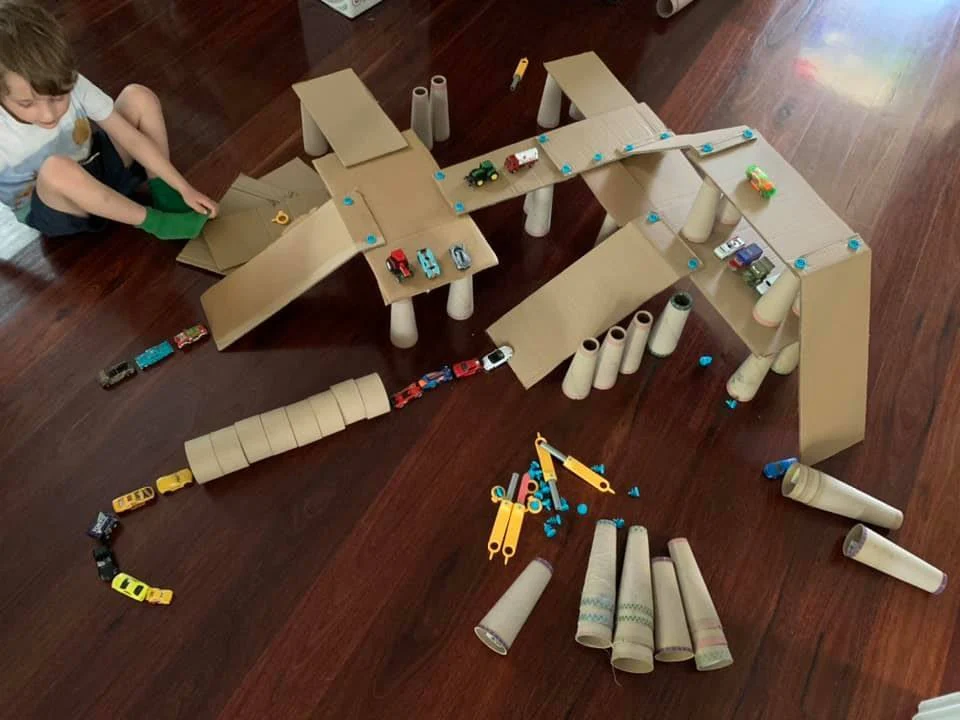 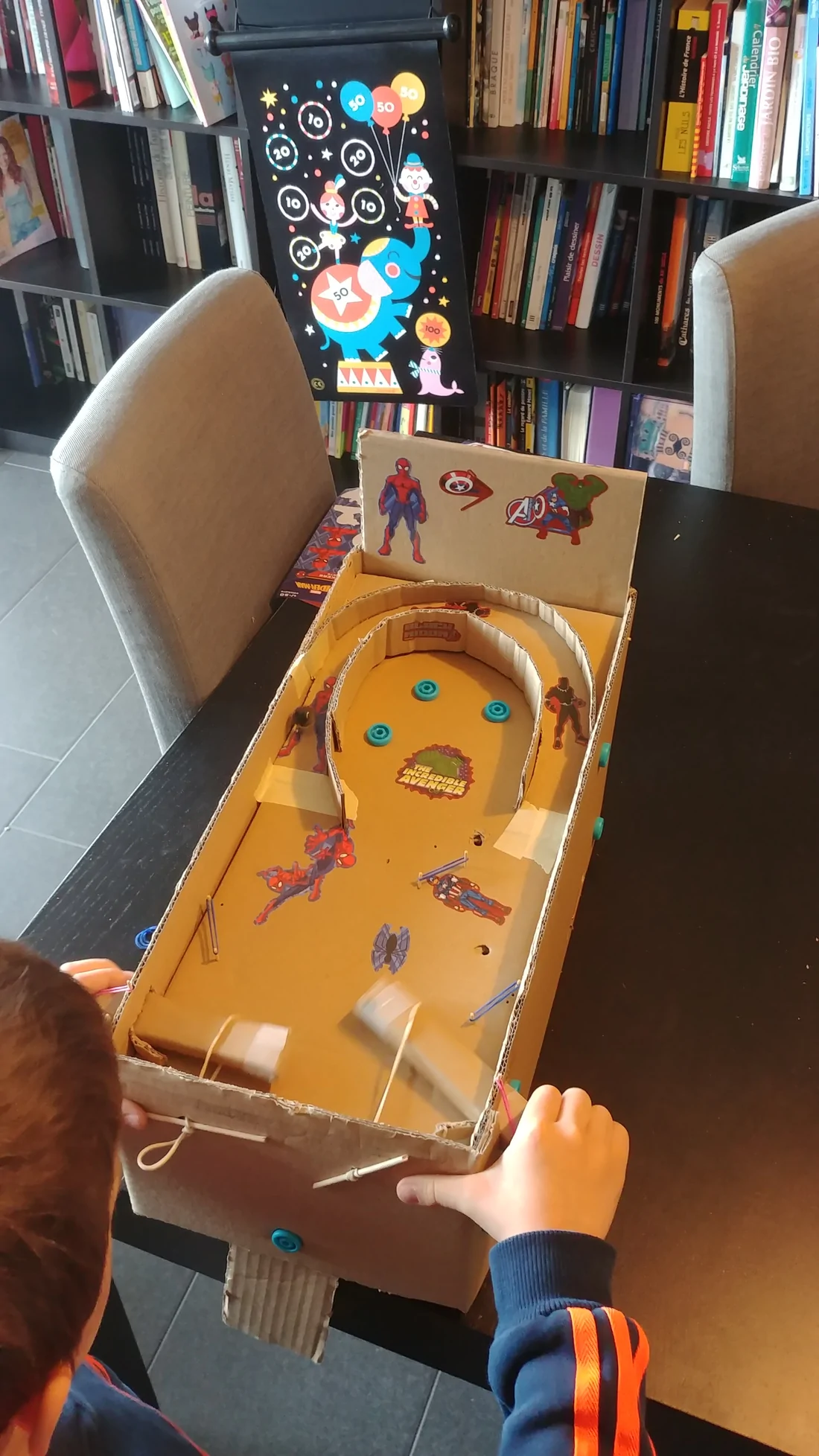 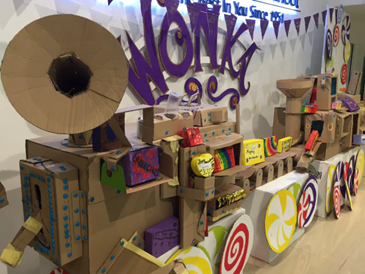 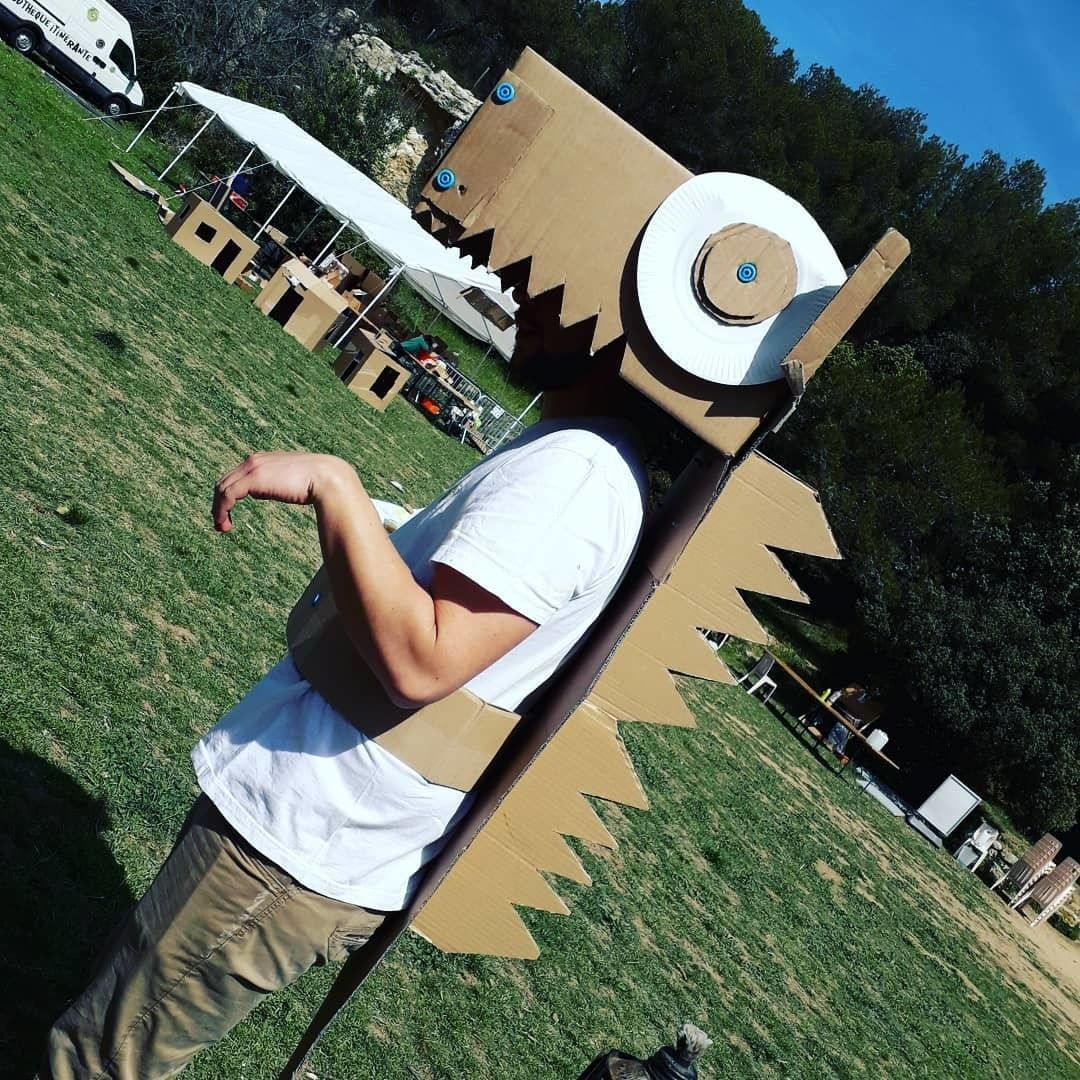 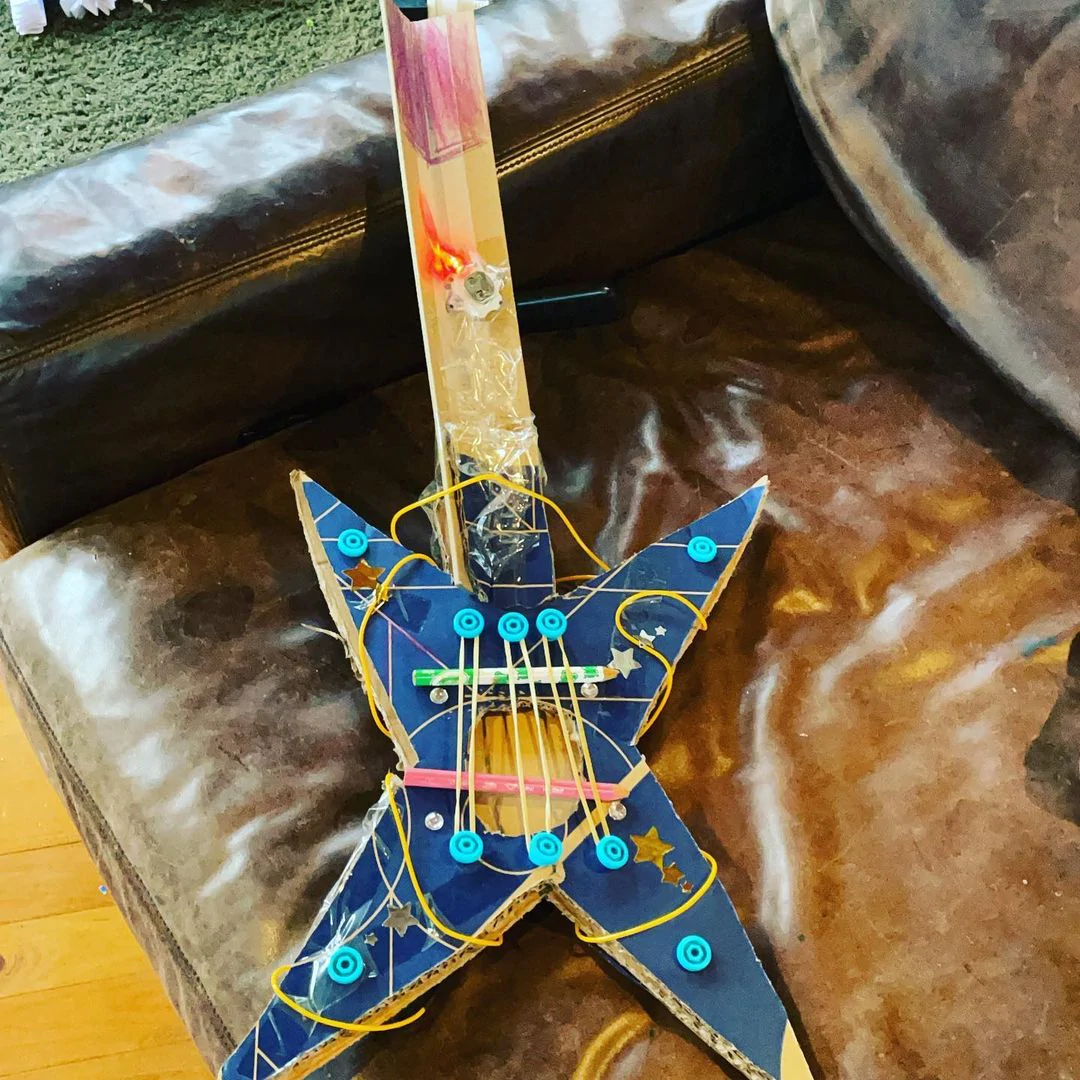 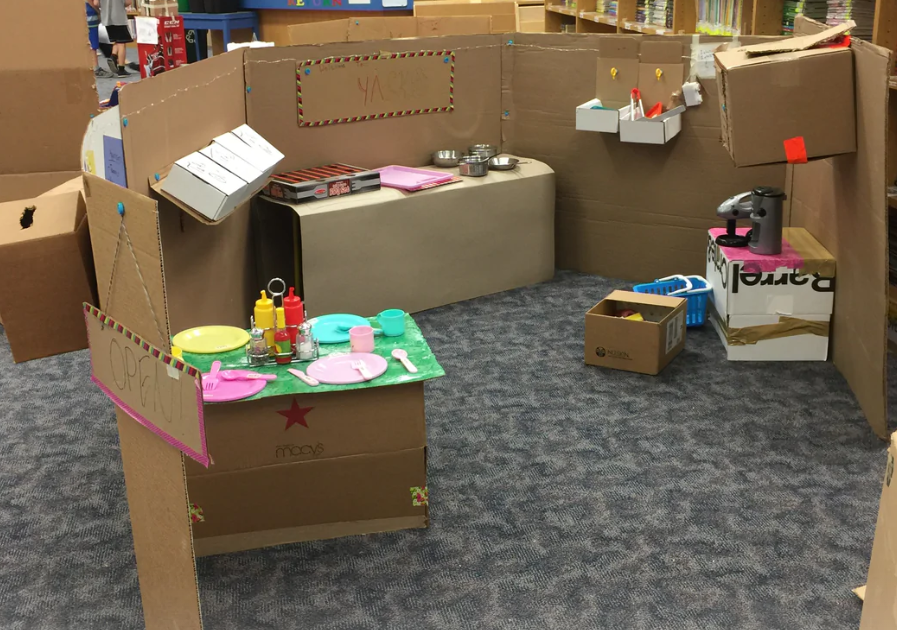 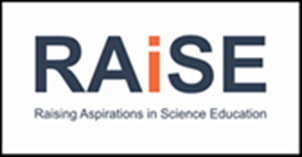 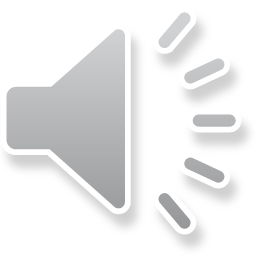 Makedo Education – make.do/pages/education
Introduction
The Ultimate Cardboard Construction STEAM Teaching and Learning Tool
 Resources for Educators
How to use Makedo In Your Classroom 
Cardboard As A Building Block
Sourcing Cardboard
Makedo and STEAM
Makedo and the Maker Movement
Join the Makedo Community!
Makedo Education Awards and Testimonials
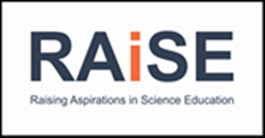 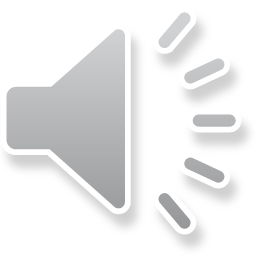 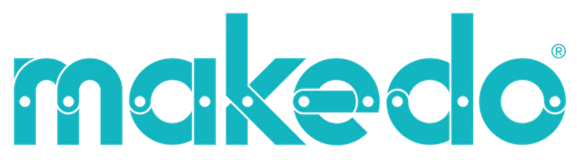 tools
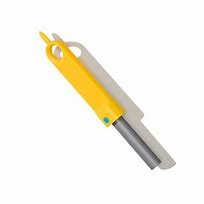 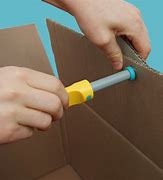 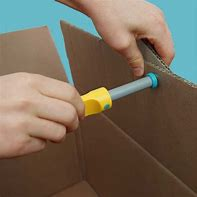 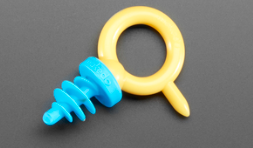 Scru-driver
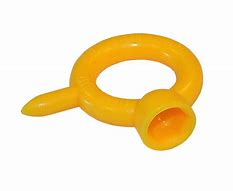 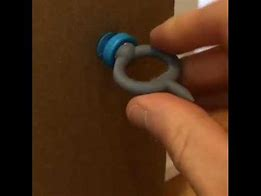 Scru: connects up to 3 layers of cardboard

Scru+: connects up to 6 layers of cardboard
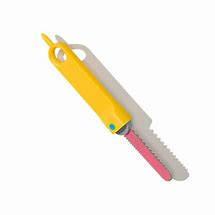 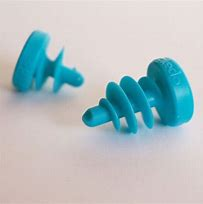 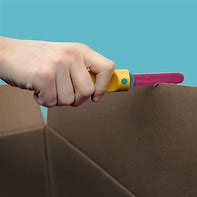 Mini-tool
Safe-saw
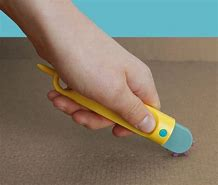 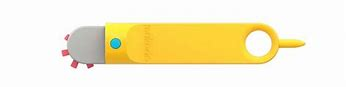 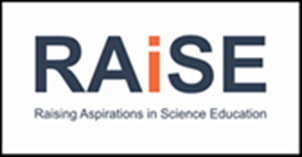 Fold-roller
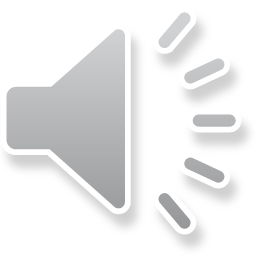 Using the engineering design process, your team brief is to design a model with a moving part 

ASK:  What is the problem, the requirements and constraints? 
       Problem: design and build a model with a moving part
        Constraints: you must use the cardboard boxes 

IMAGINE: Brainstorm solutions and research ideas
  
PLAN: Choose two/three of the best ideas from the brainstormed list and sketch possible designs, then choose a single design to prototype

CREATE: Build the model/prototype

TEST: Evaluate and testing identifying strengths and weaknesses of the design

IMPROVE: Based on the test, make improvements to  the design, identify changes and justify the revisions.
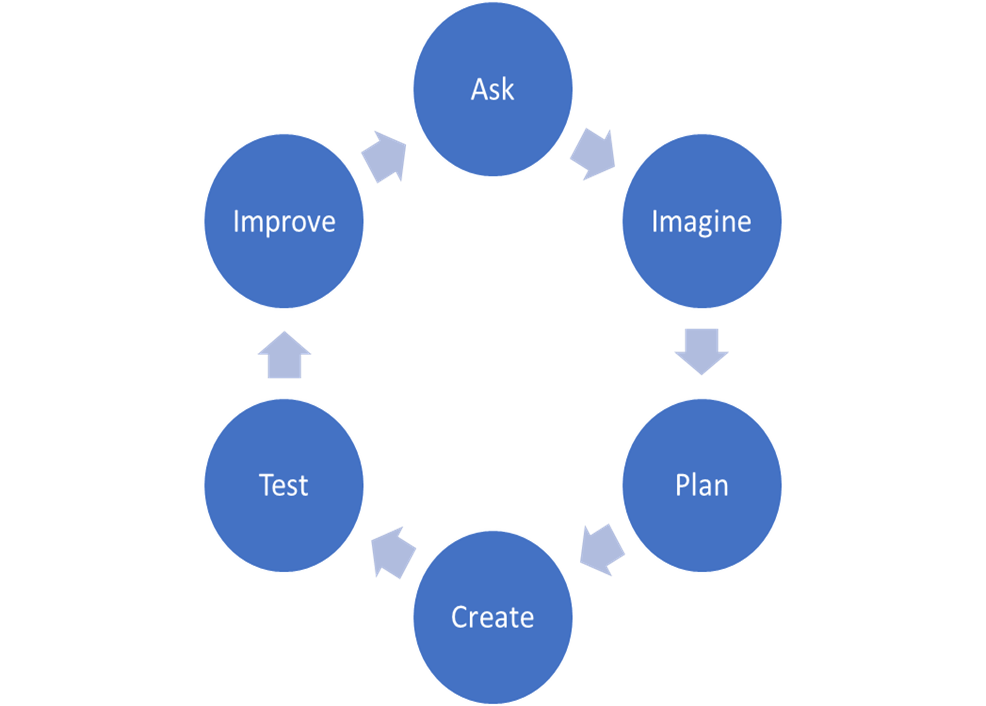 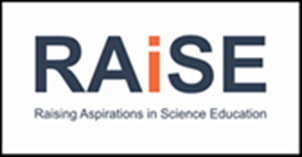 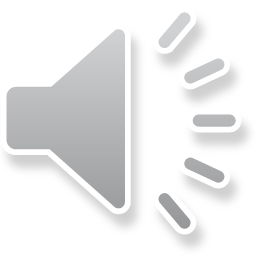 Getting Started with Makedo
https://know.make.do/collections/how-to
https://know.make.do/collections/everything/steam-design-challenge
https://know.make.do/collections/classroom/starter-guides
https://know.make.do/collections/classroom/subject-aligned-activities
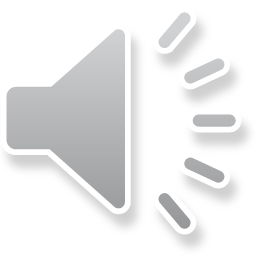 https://www.teachingexpertise.com/classroom-ideas/cardboard-engineering-projects/

https://www.science-sparks.com/cardboard-stem-challenges/
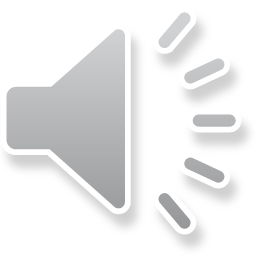